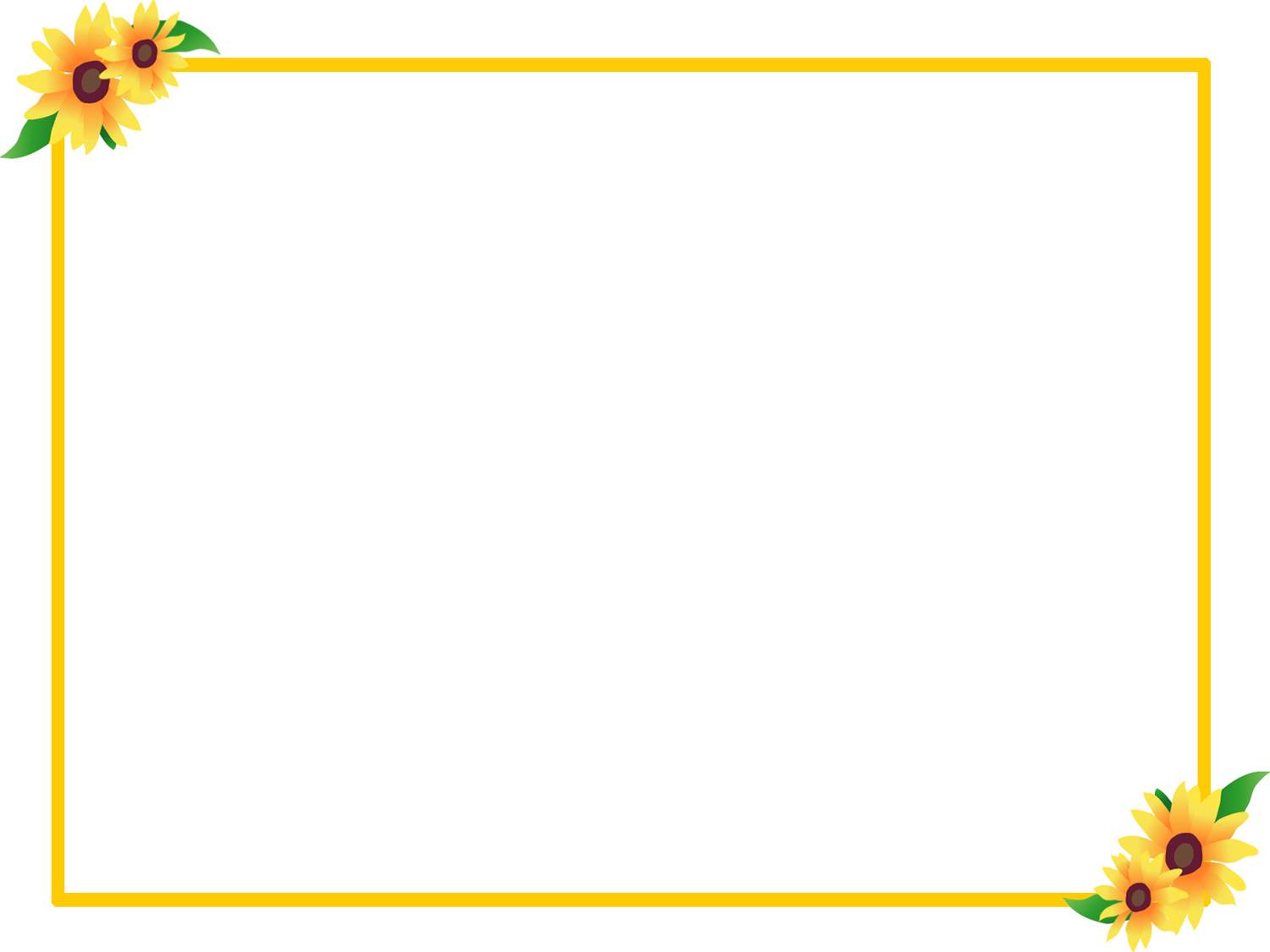 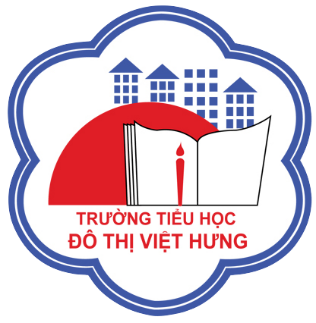 ỦY BAN NHÂN DÂN QUẬN LONG BIÊN
TRƯỜNG TIỂU HỌC ĐÔ THỊ VIỆT HƯNG
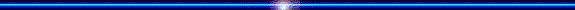 BÀI GIẢNG ĐIỆN TỬ
KHỐI 3
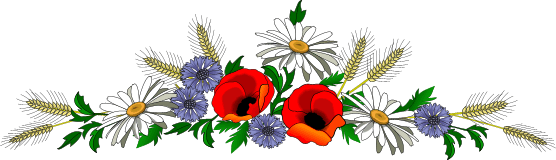 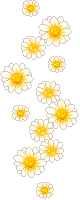 MÔN: TN&XH
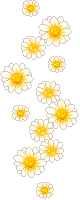 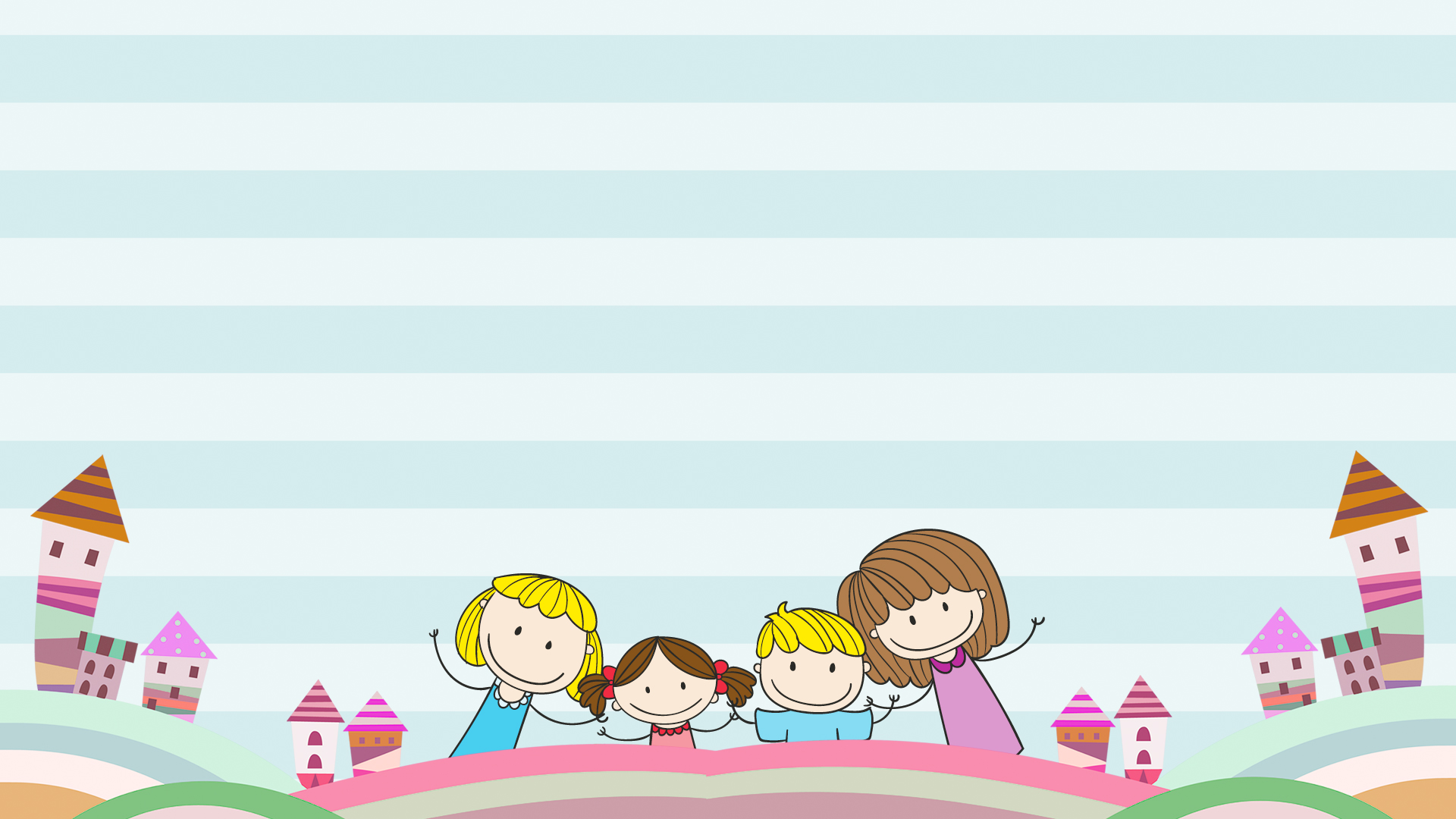 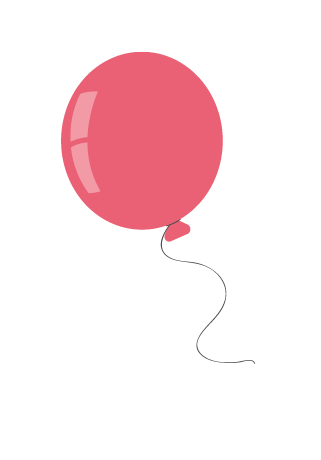 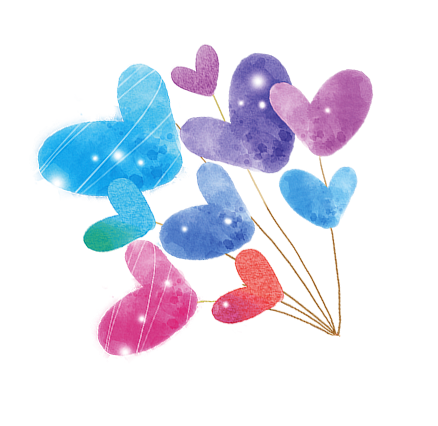 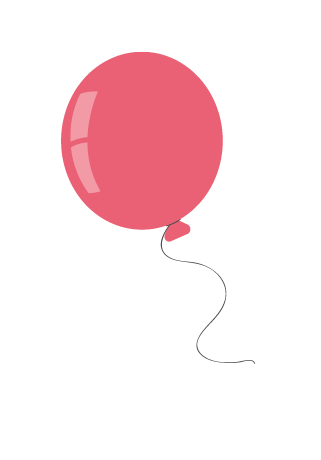 KHỞI ĐỘNG
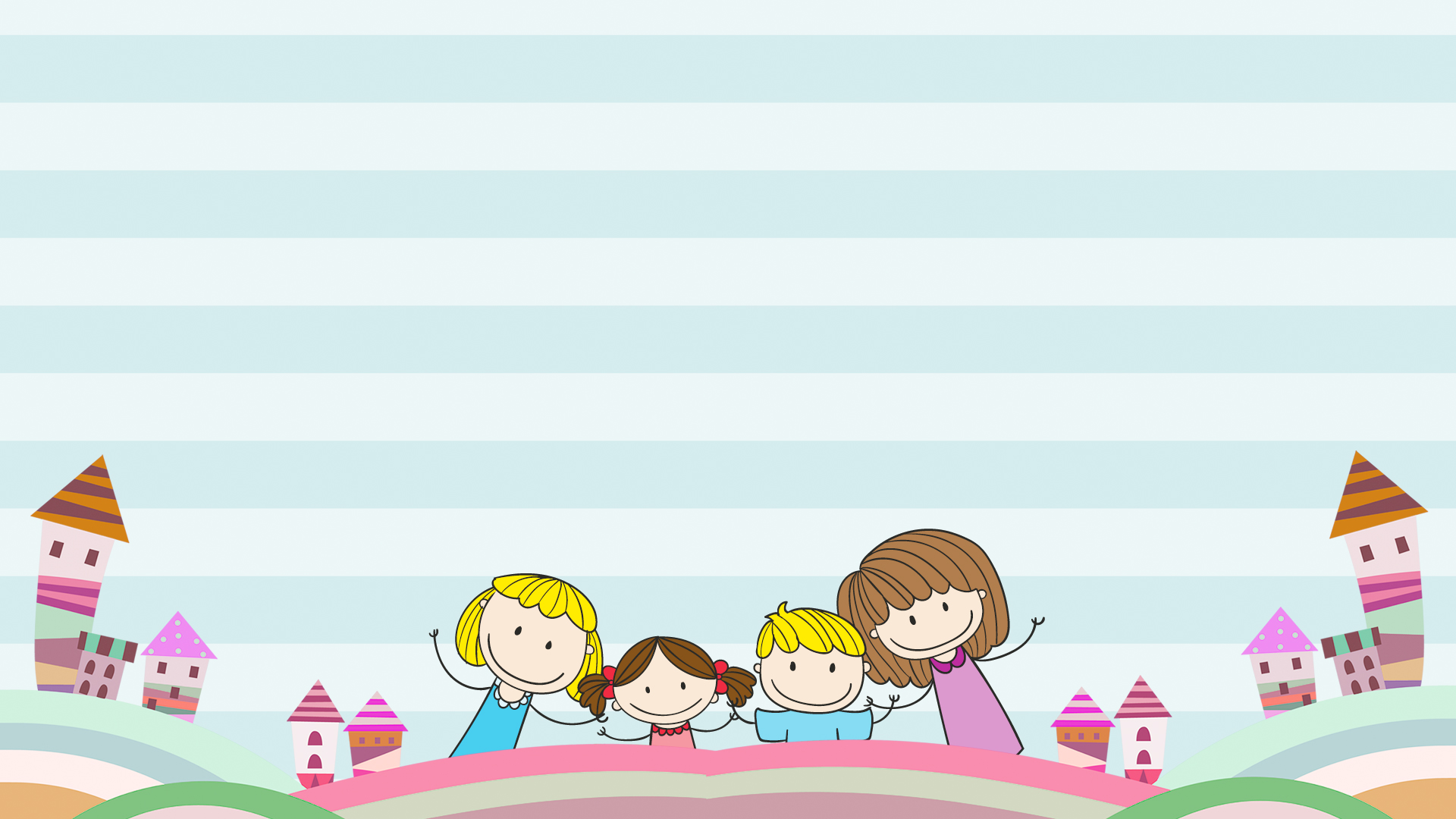 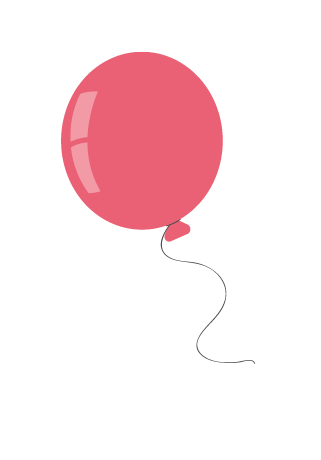 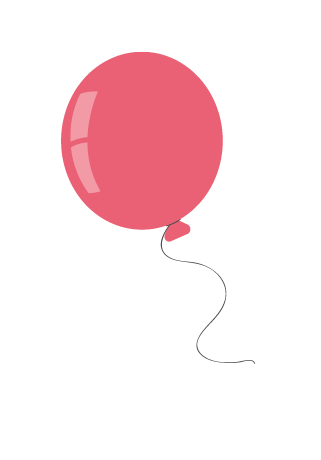 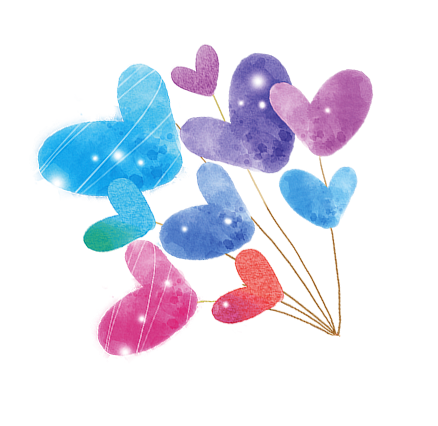 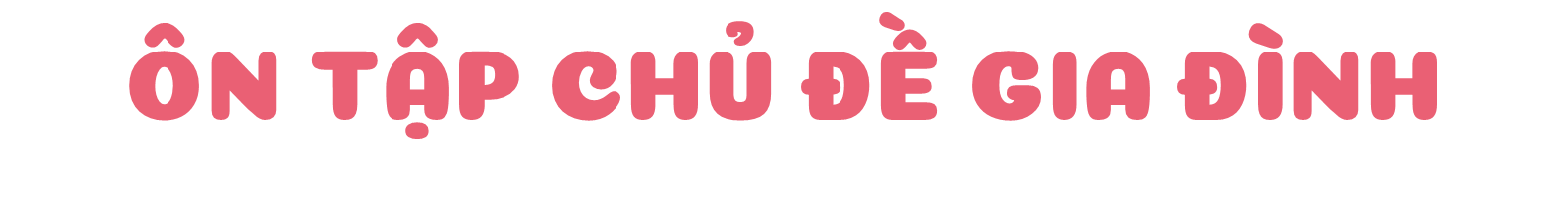 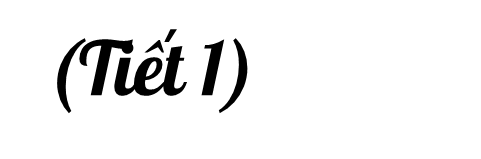 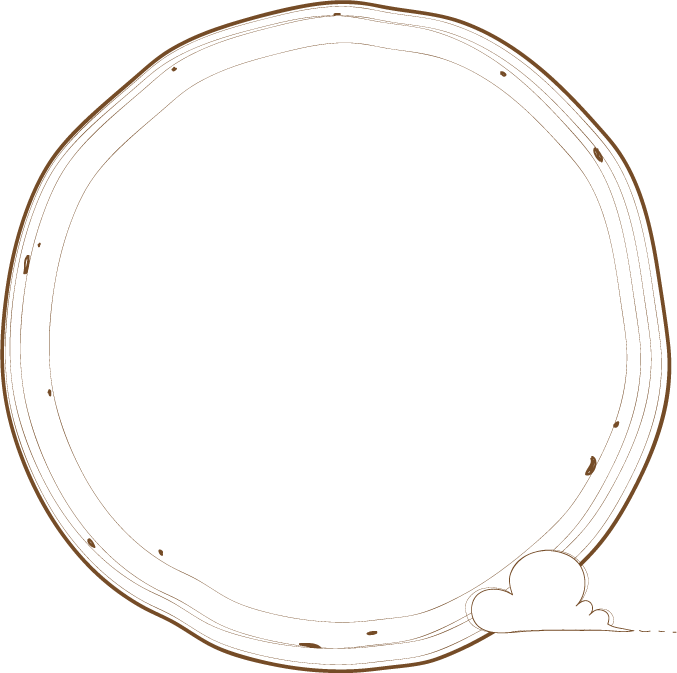 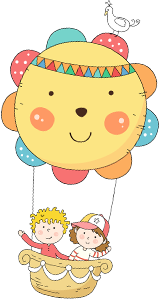 1. Em đã học được gì về chủ đề Gia đình?
4
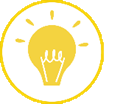 1. Hãy tìm hiểu những thông tin về một số người trong họ hàng nội, ngoại của em theo gợi ý sau:
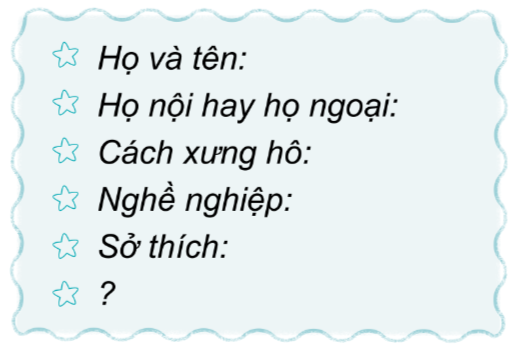 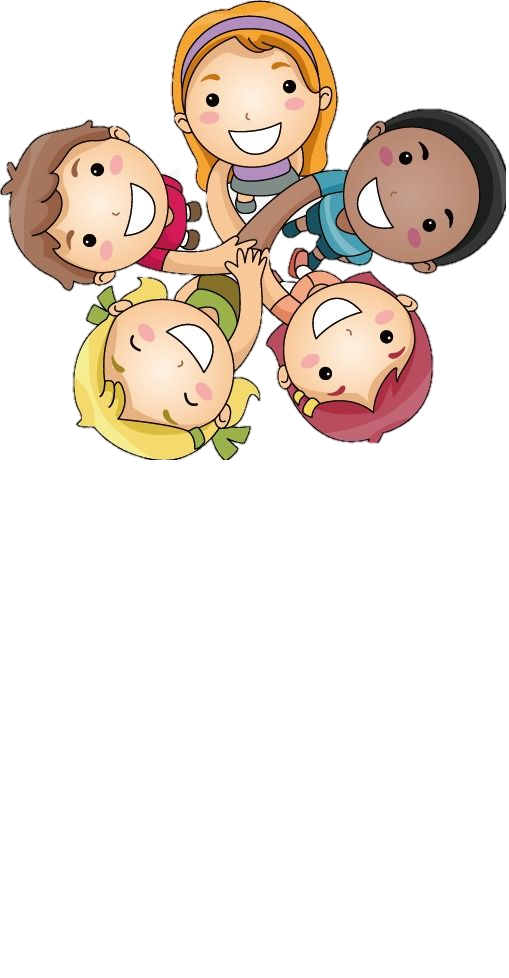 Thảo luận nhóm
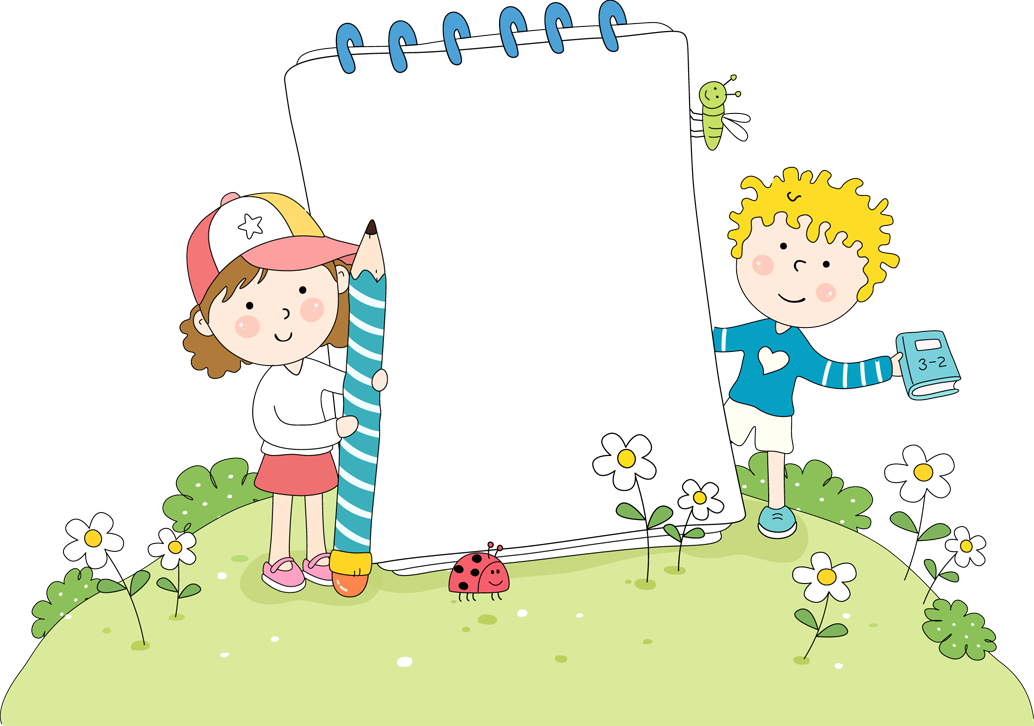 Chia sẻ trước lớp
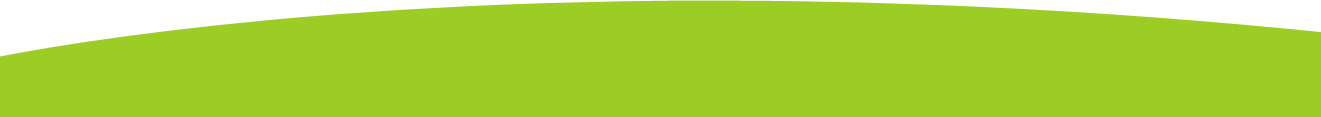 6
Họ và tên: Nguyễn Thanh Tùng.
Họ nội hay họ ngoại: Họ nội.
Cách xưng hô: Chú.
Nghề nghiệp: Giáo viên.
Sở thích: Chơi bóng bàn, bóng rổ, du lịch.
Chia sẻ với các bạn thông tin về một số người trong họ hàng nội, ngoại của em
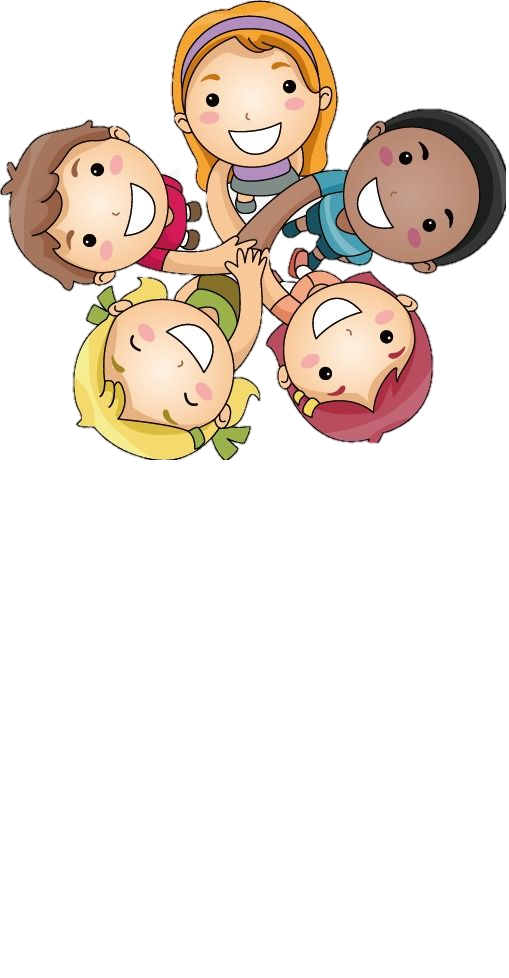 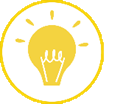 3. Chọn và giới thiệu về một sự kiện trong gia đình em.
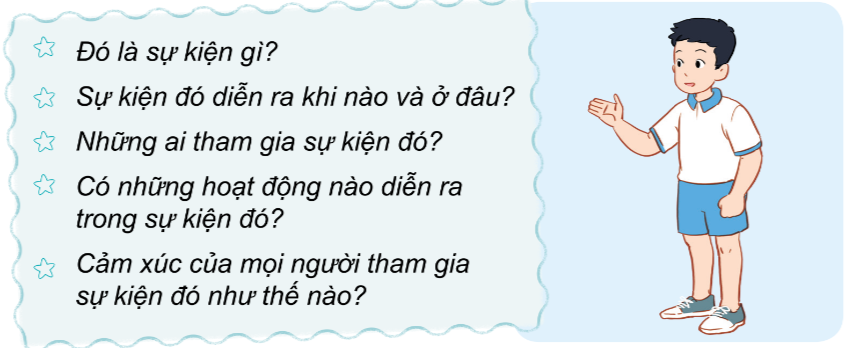 Chia sẻ trước lớp
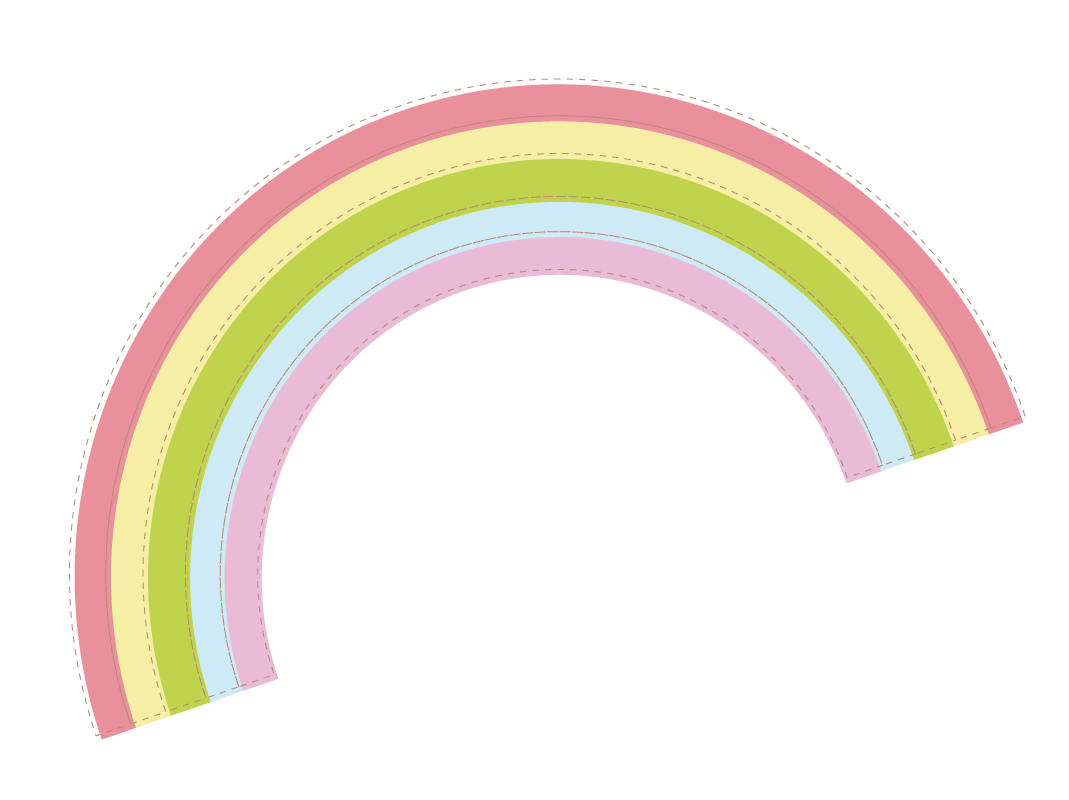 Chuyến du lịch đến Phú Quốc đầu tiên của gia đình em.
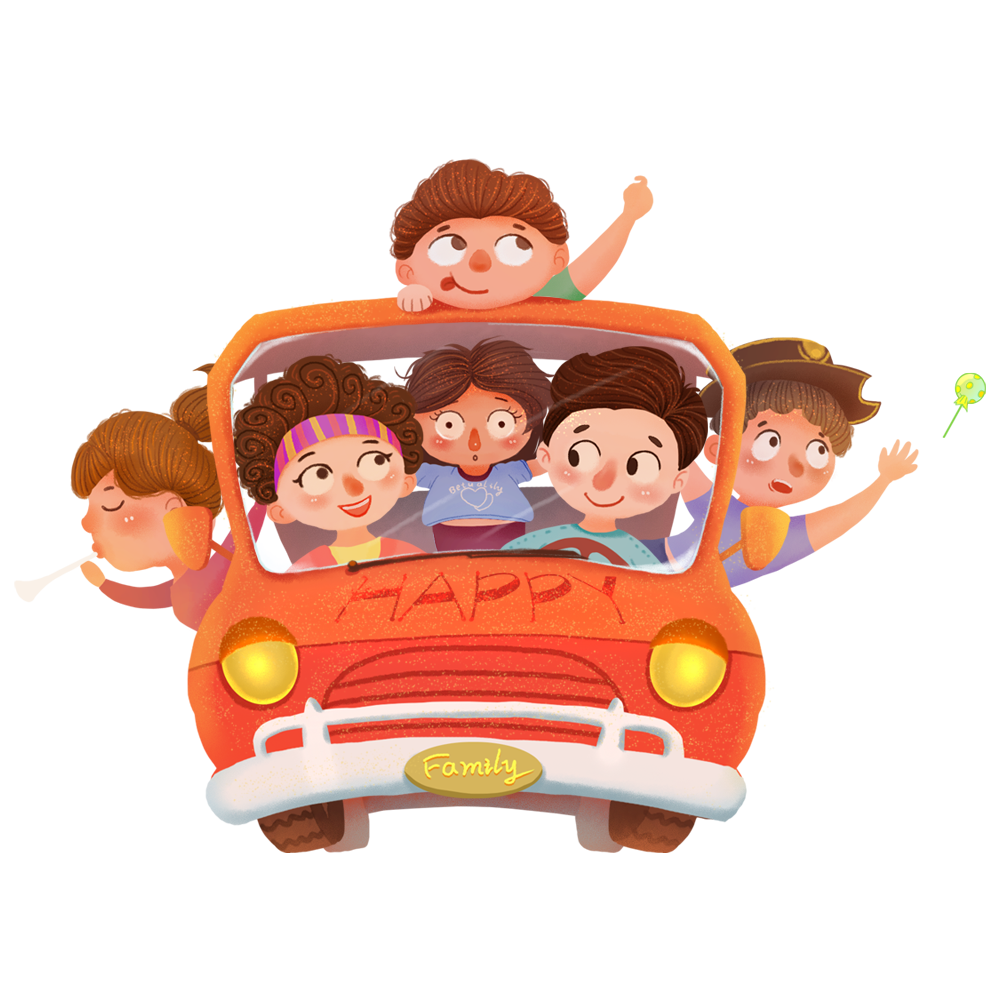 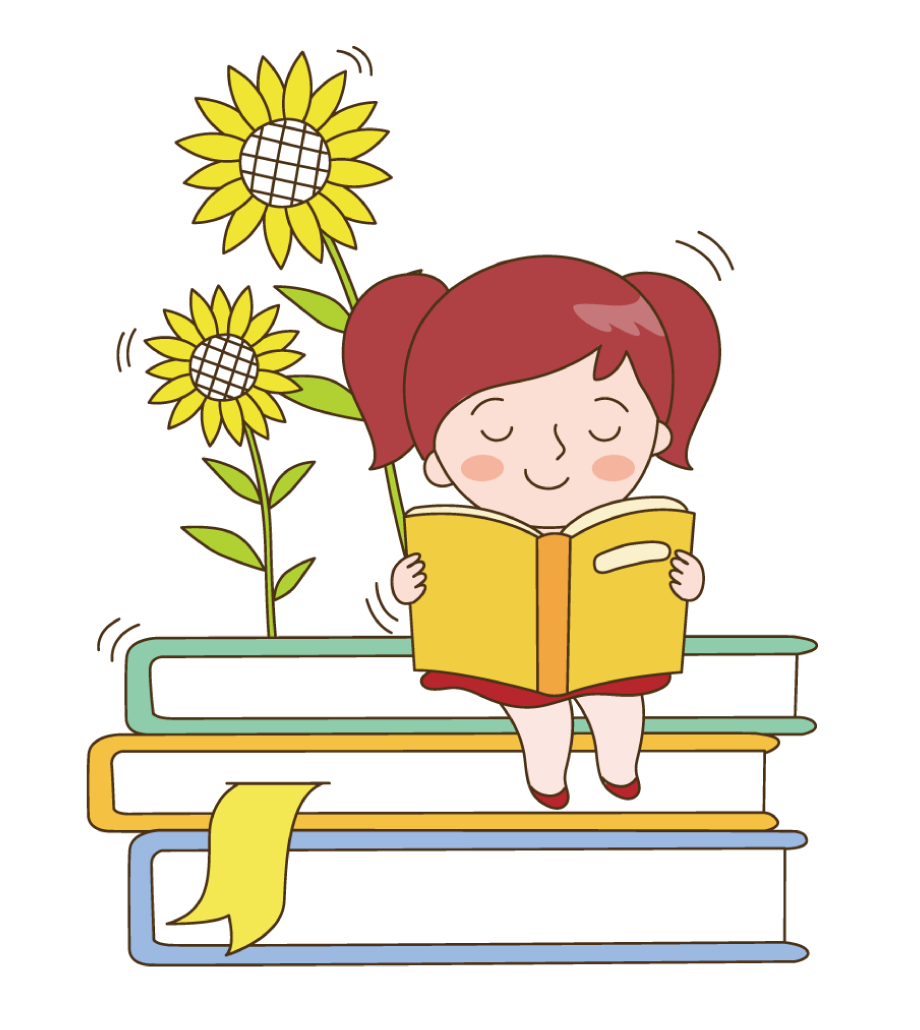 10
Chia sẻ trước lớp
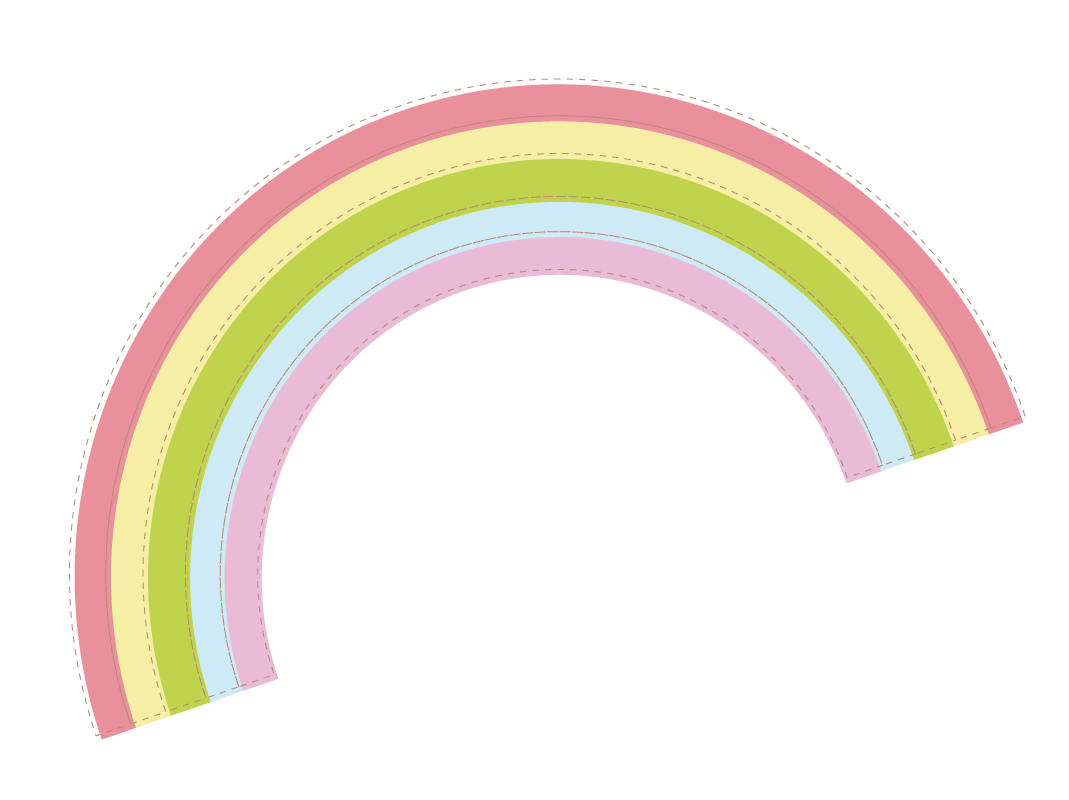 Sự kiện đó diễn ra vào mùa hè tháng 4 năm 2018 ở Phú Quốc, Kiên Giang.
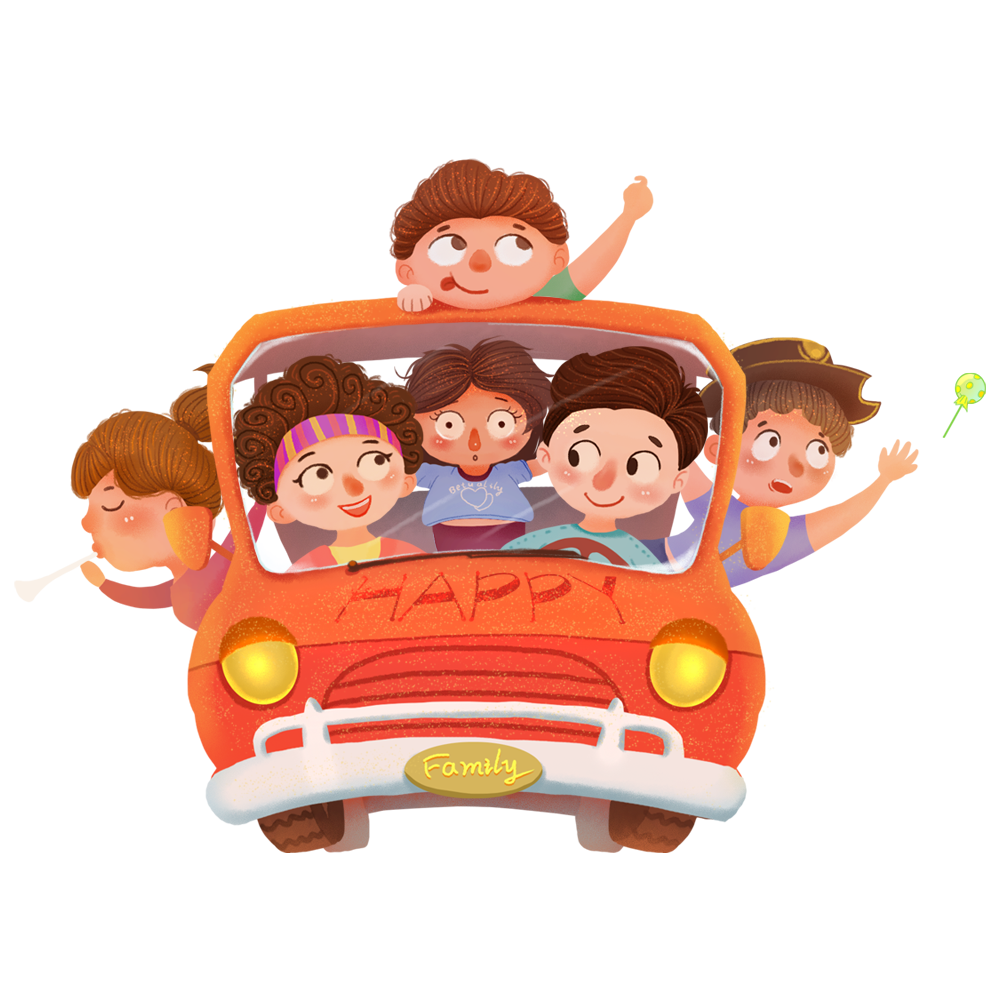 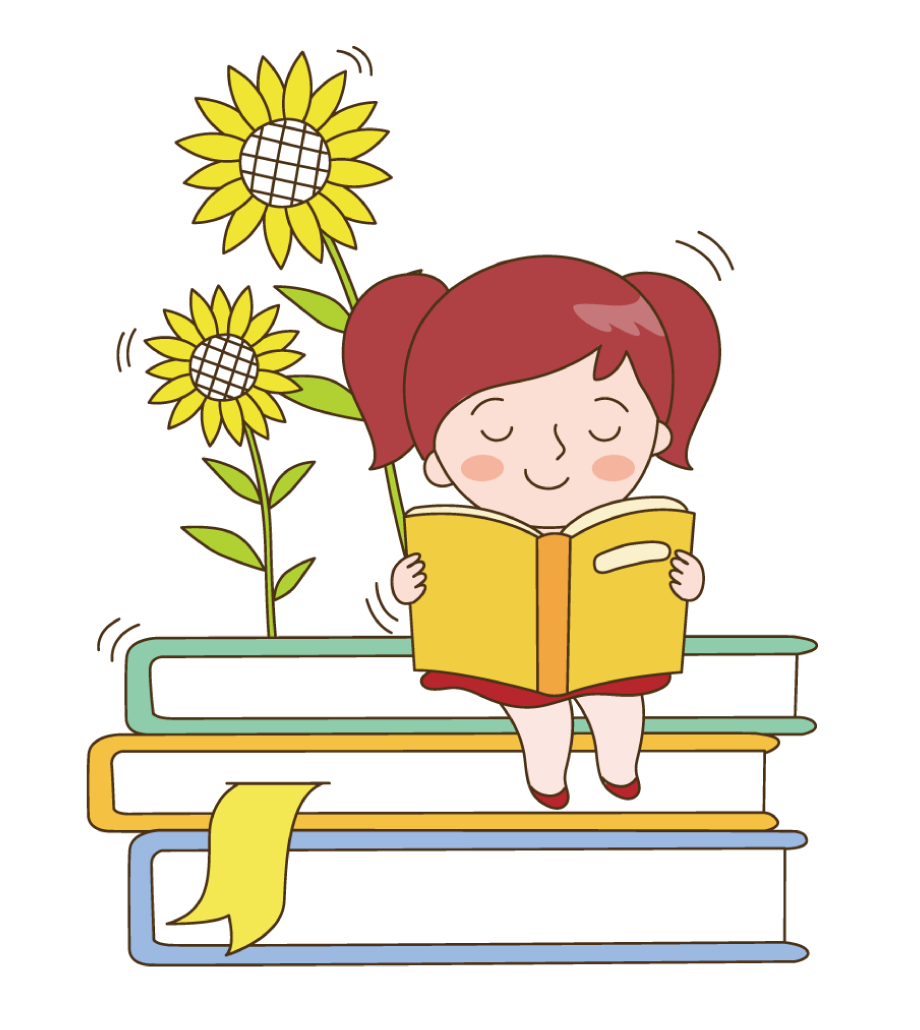 11
Chia sẻ trước lớp
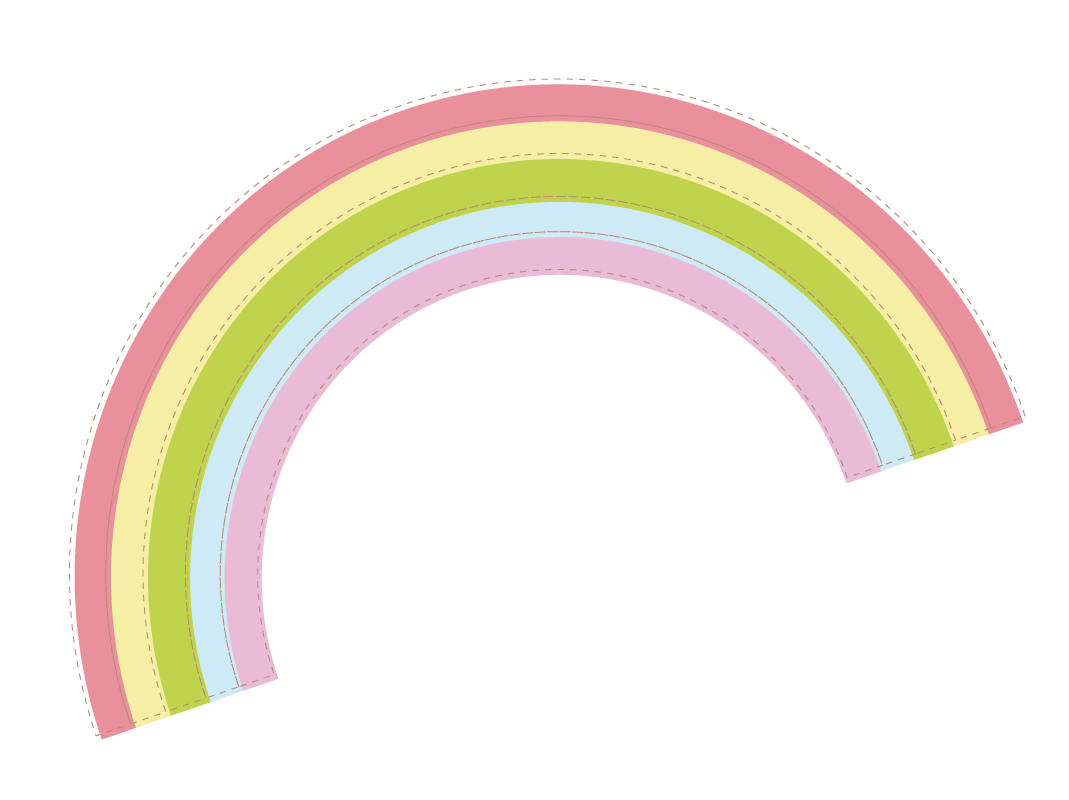 Trong chuyến du lịch đó, em và gia đình đã được tham quan rất nhiều những địa điểm du lịch nổi tiếng ở Phú Quốc như Vin Wonders và Vin Safari Phú Quốc…
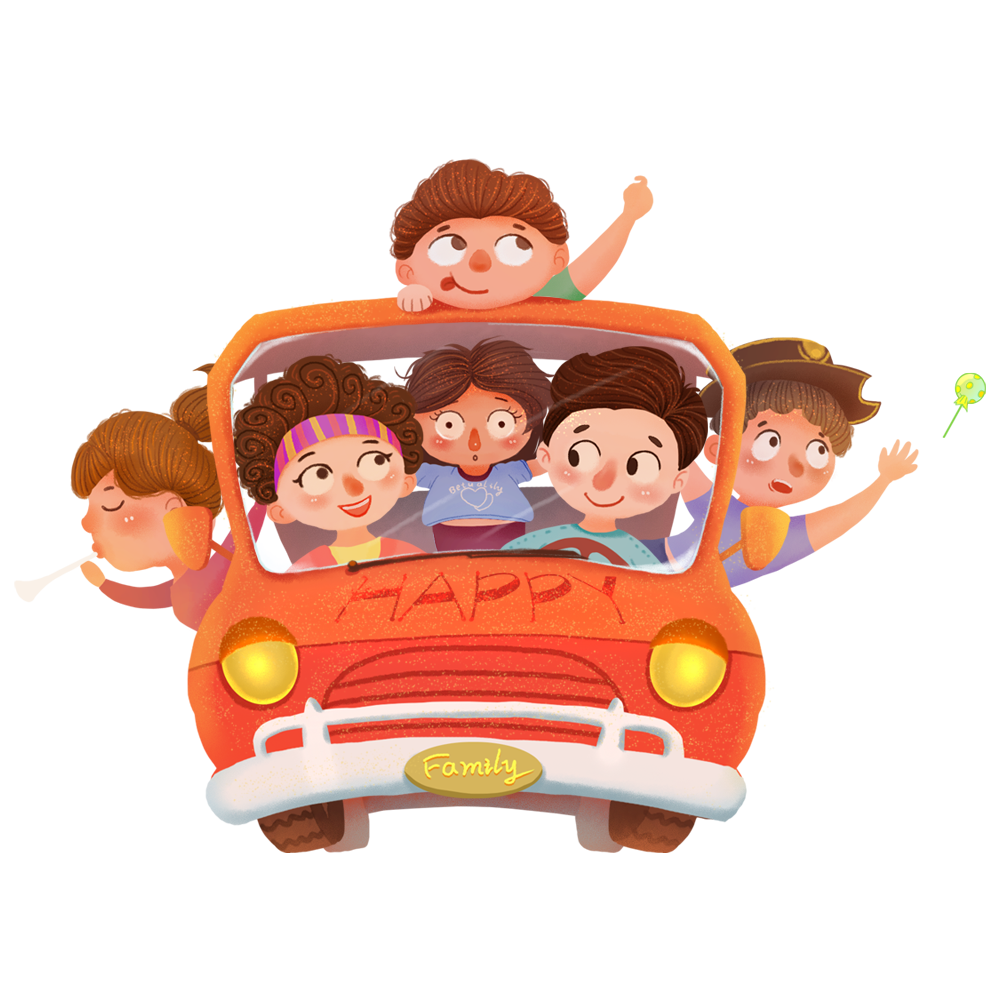 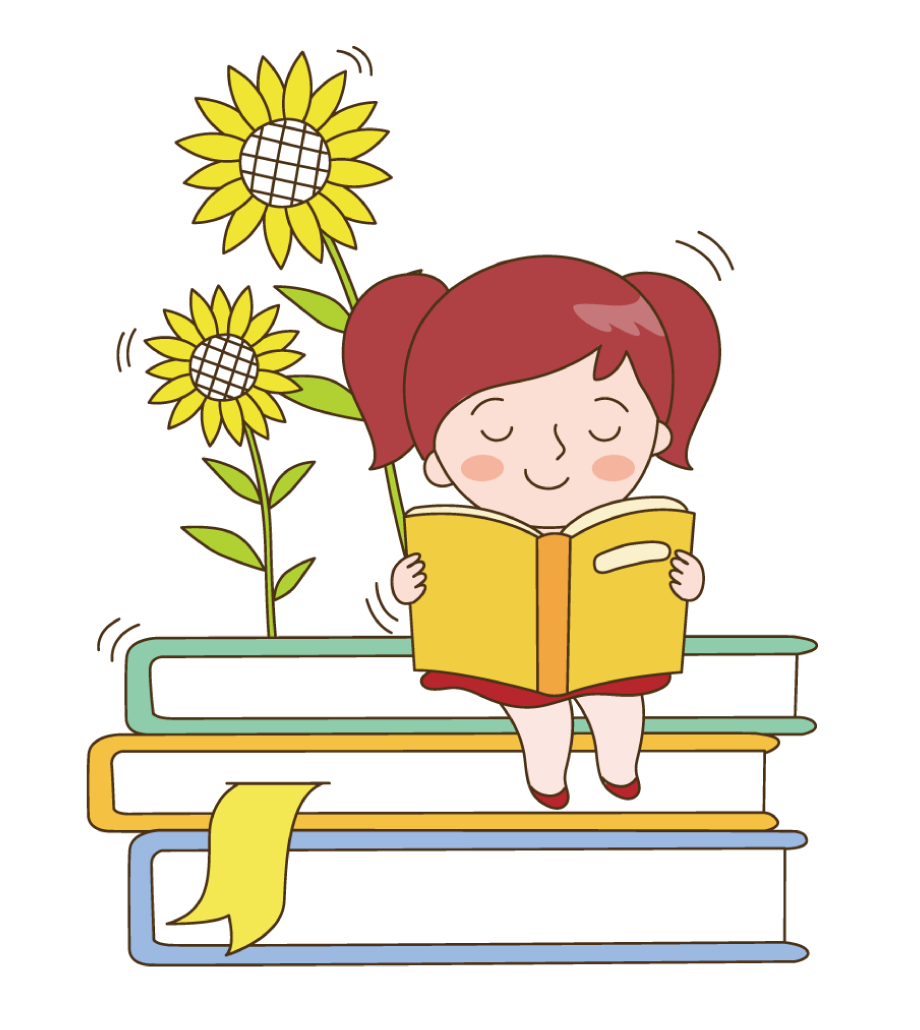 12
Chia sẻ trước lớp
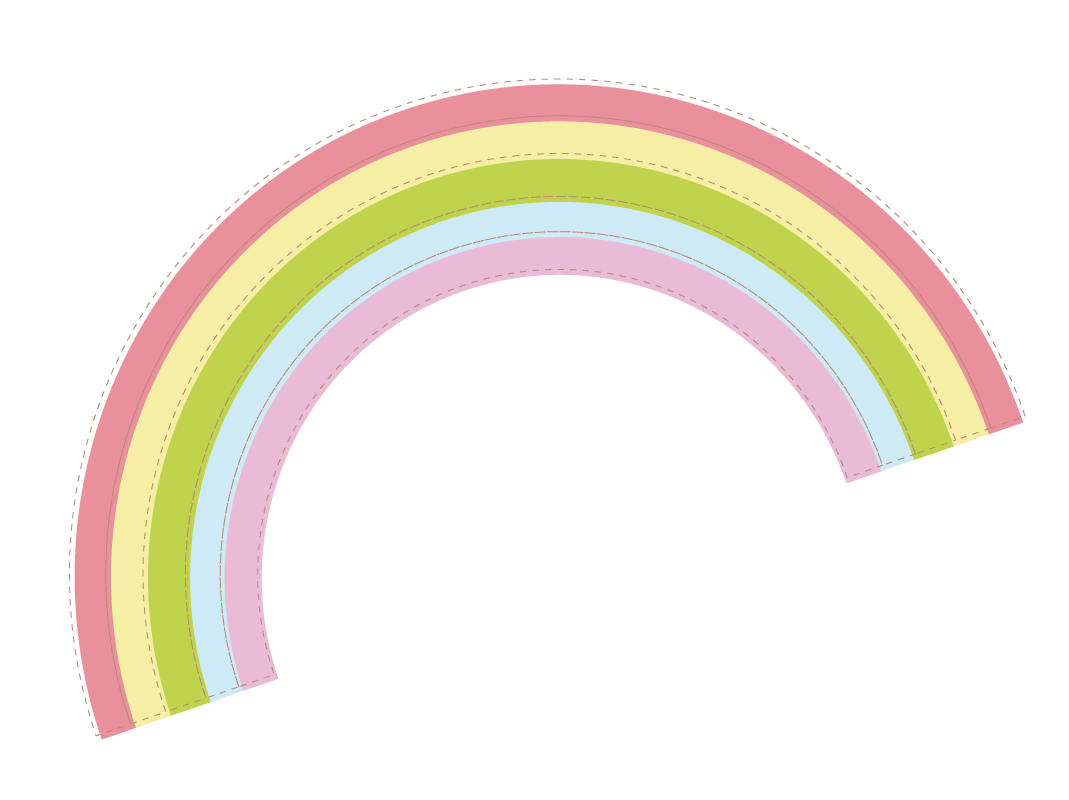 Em và gia đình đã rất vui vẻ và háo hức khi tham gia chuyến du lịch này.
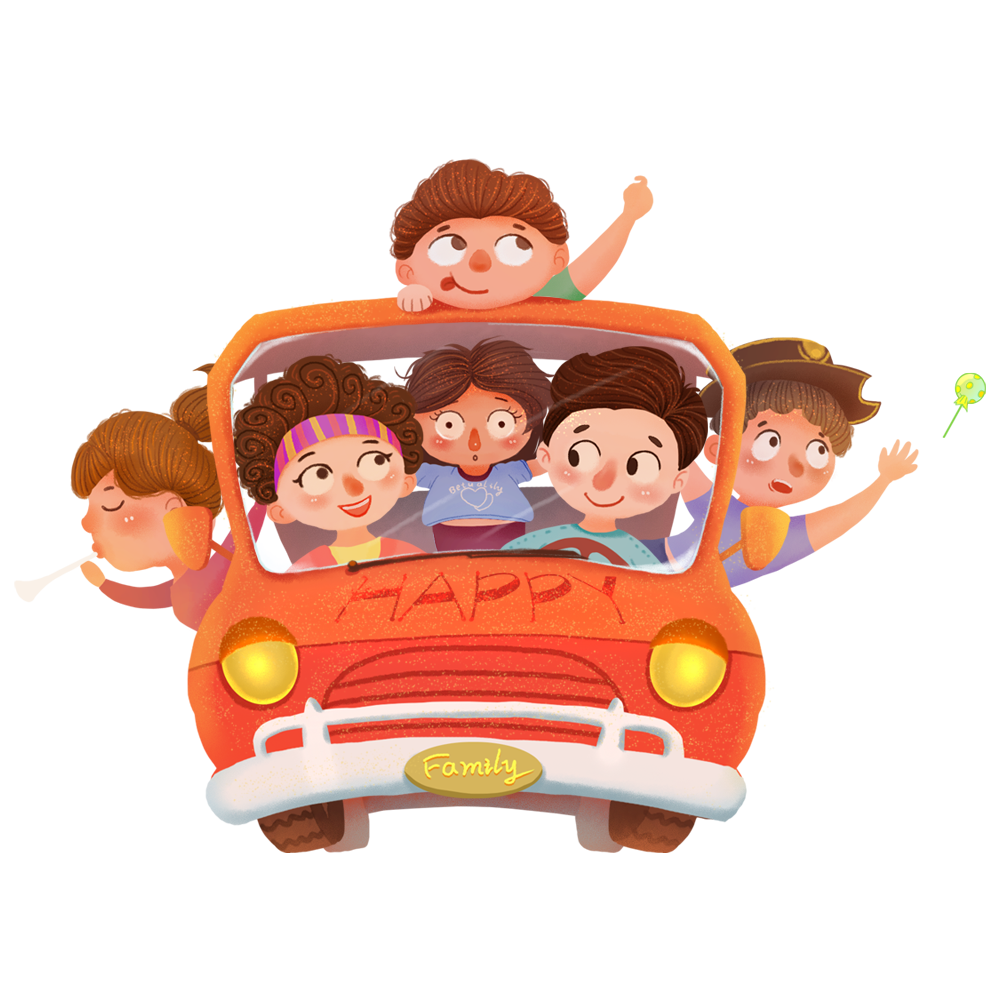 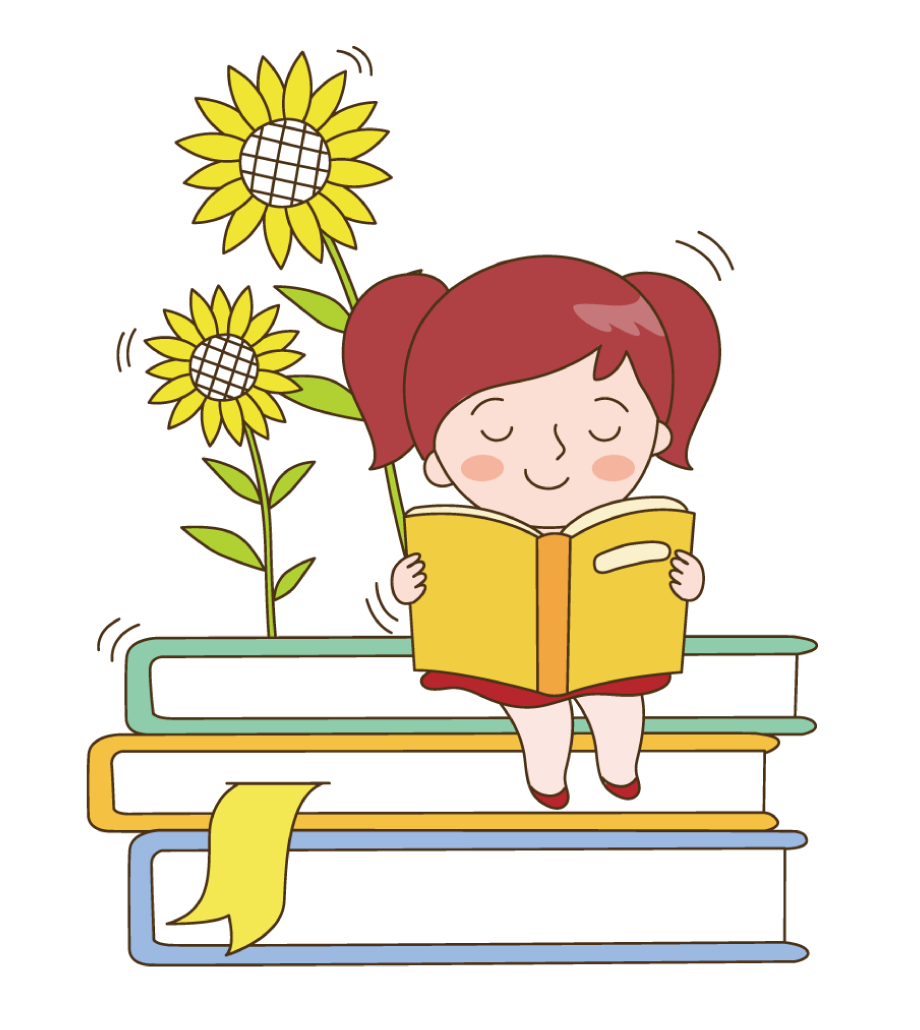 13
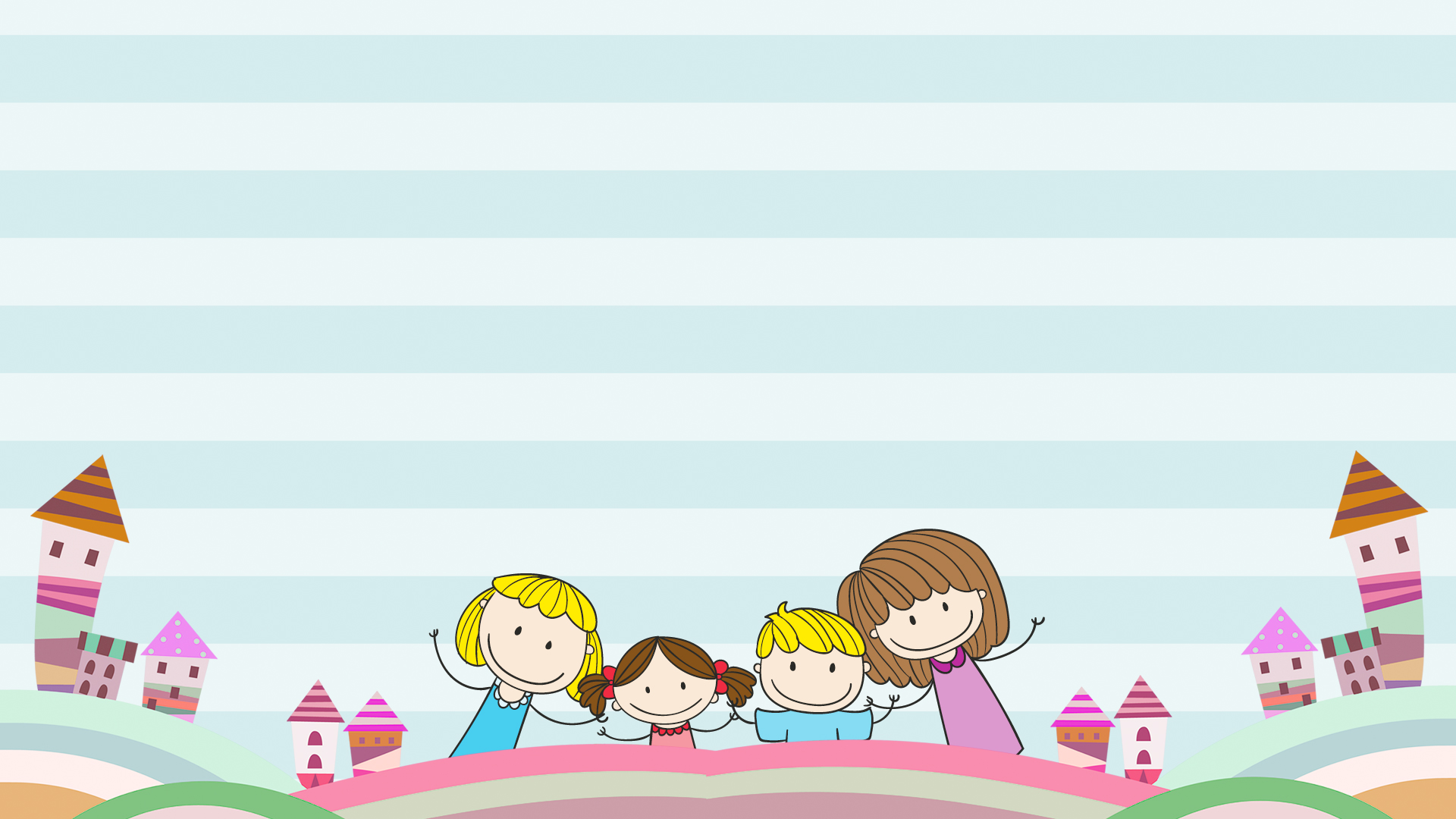 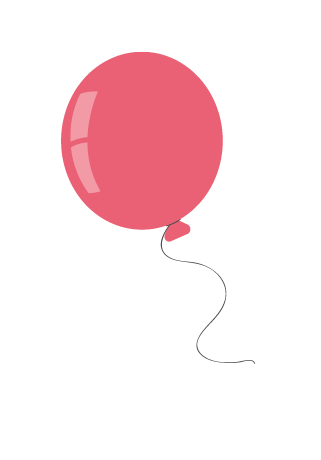 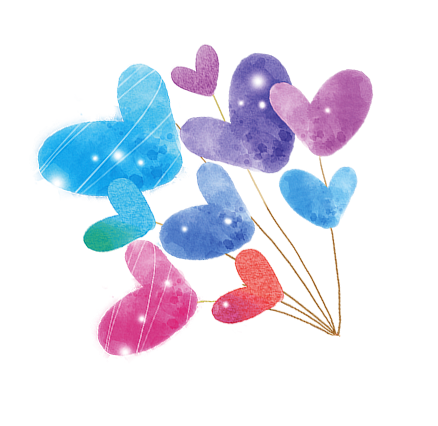 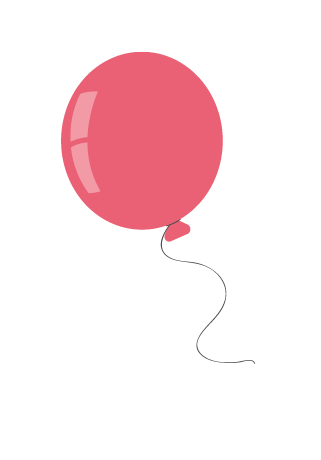 CỦNG CỐ
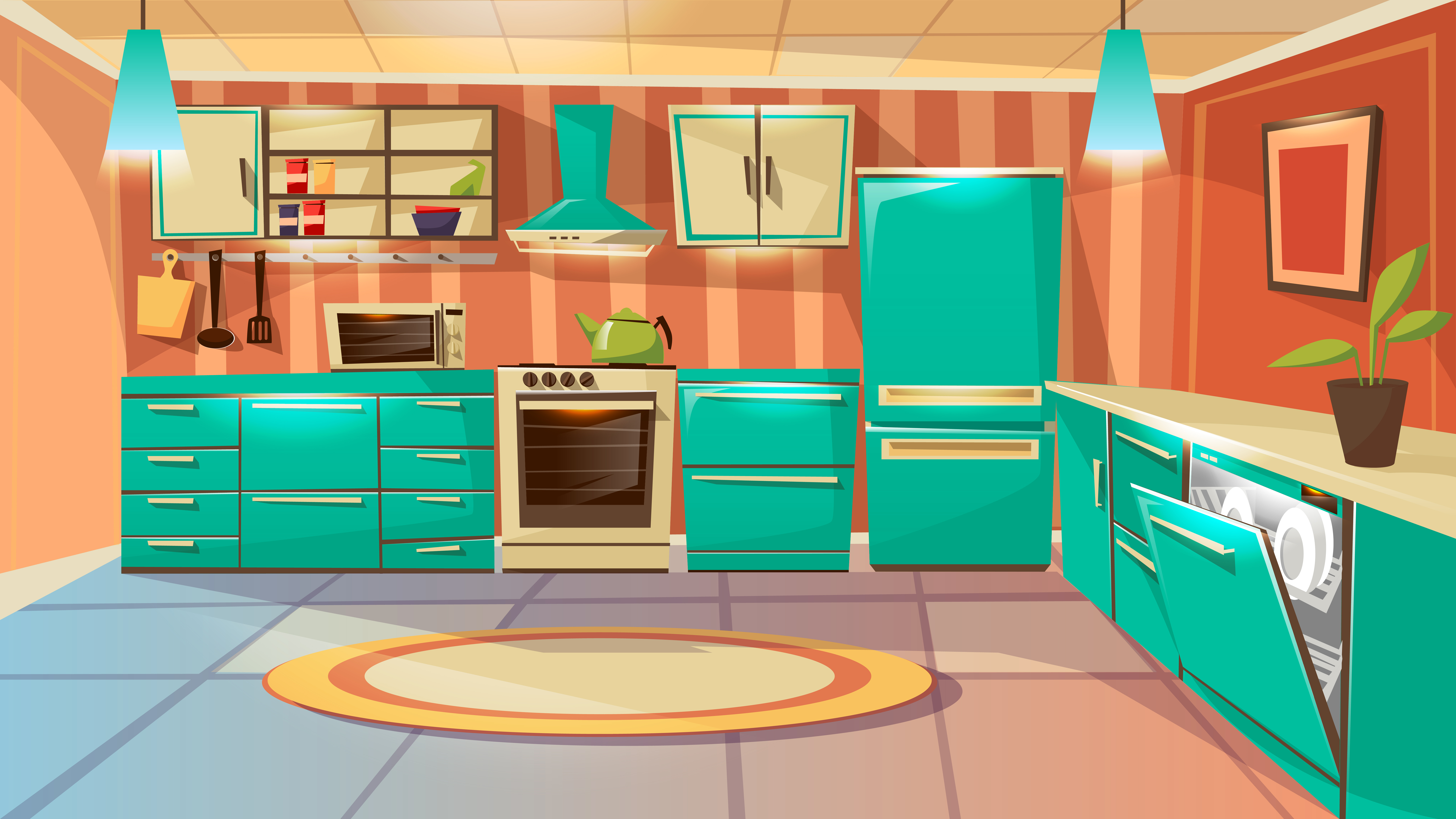 BỮA TỐI BẤT NGỜ
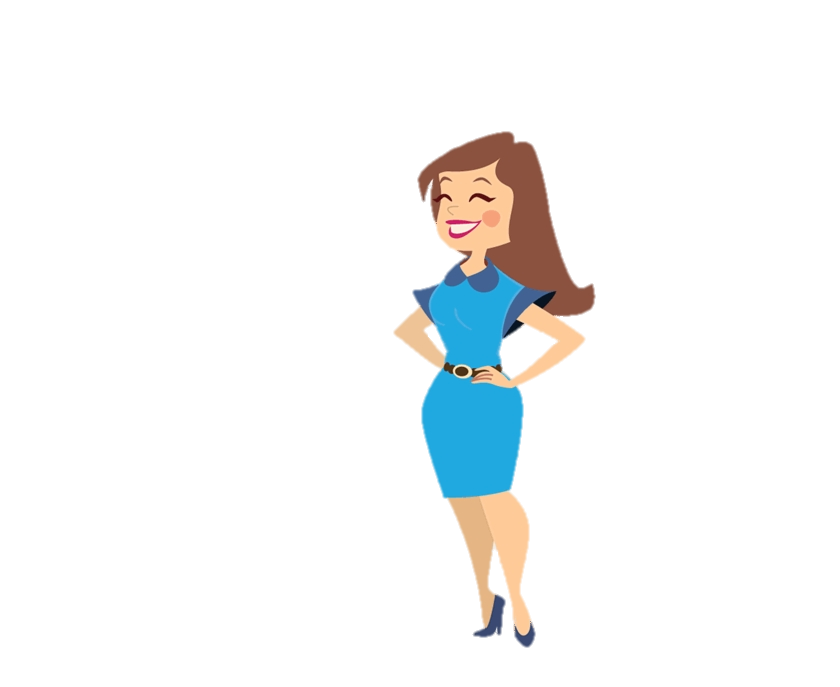 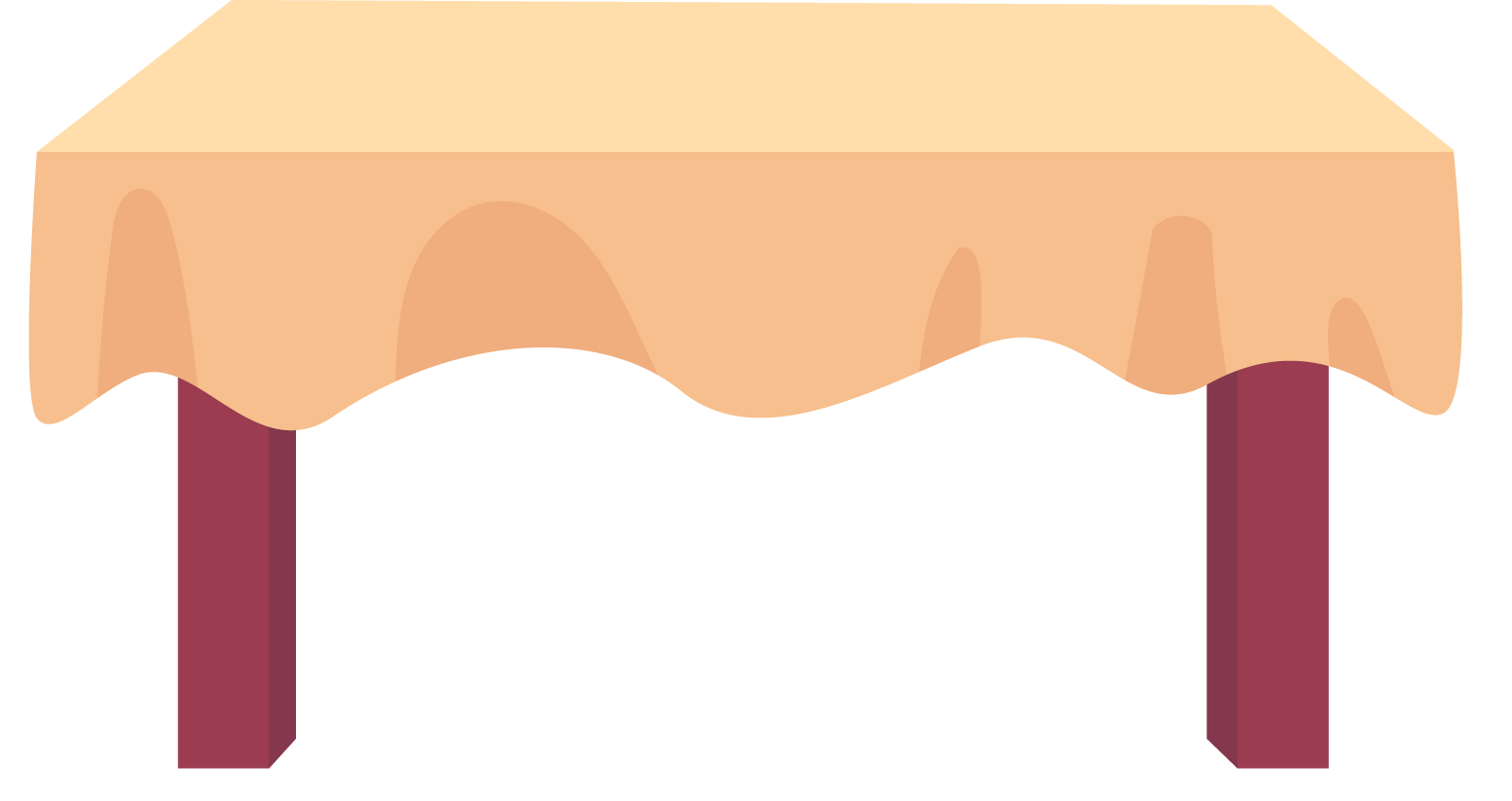 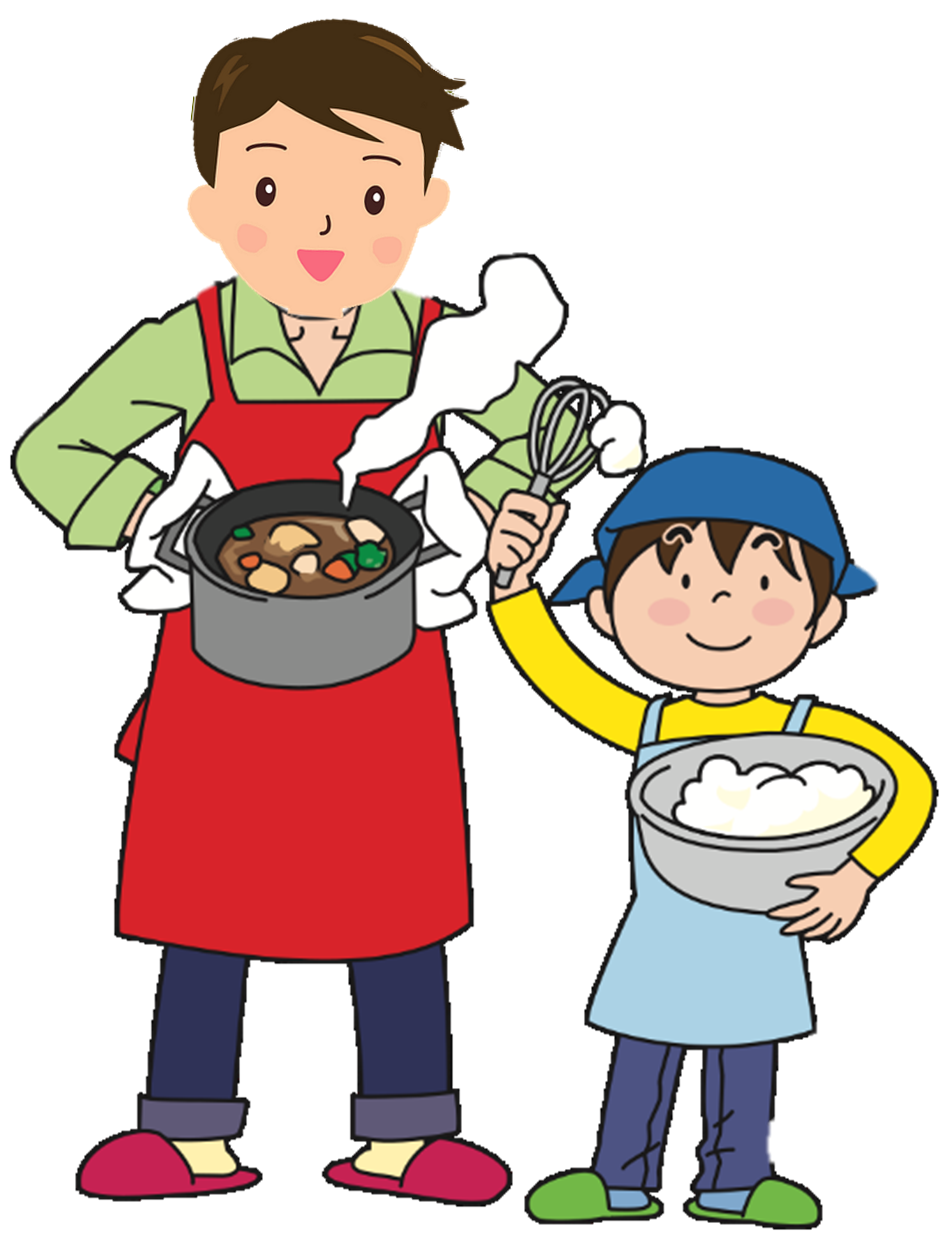 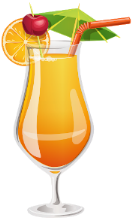 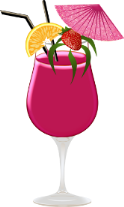 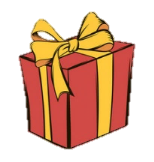 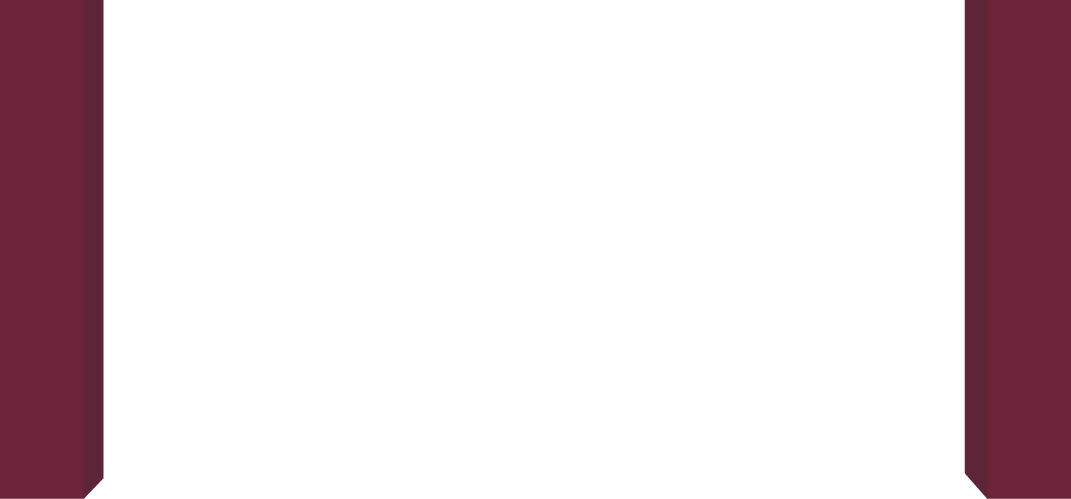 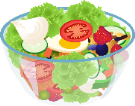 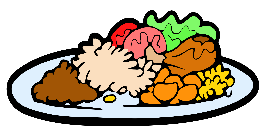 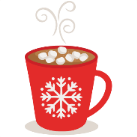 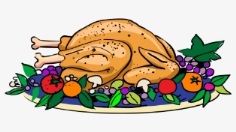 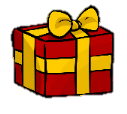 Hôm nay là sinh nhật mẹ của An
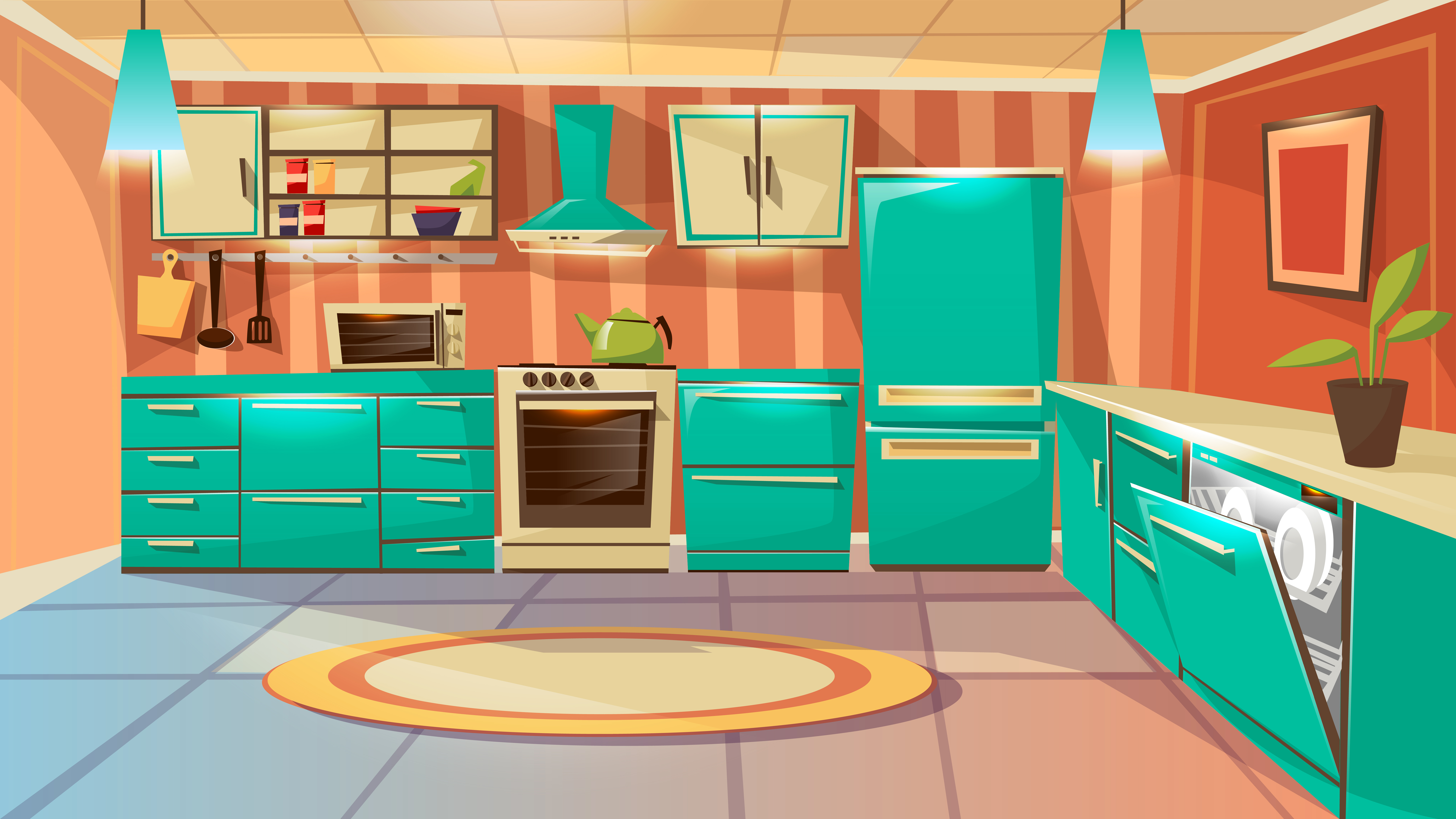 Bố con mình hãy chuẩn bị một bữa ăn thịnh soạn để chúc mừng sinh nhật cho mẹ nhé!
Dạ vâng ạ!
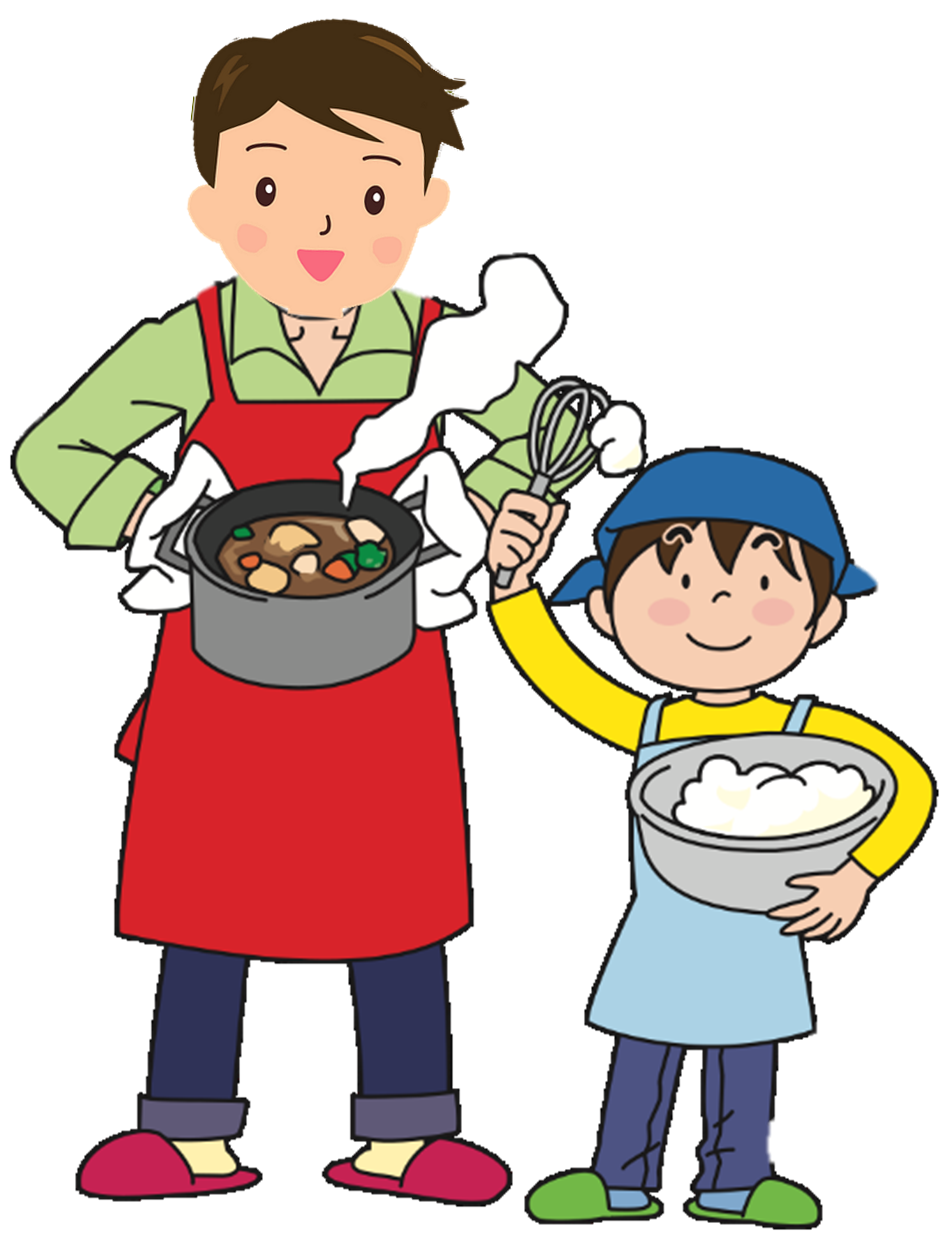 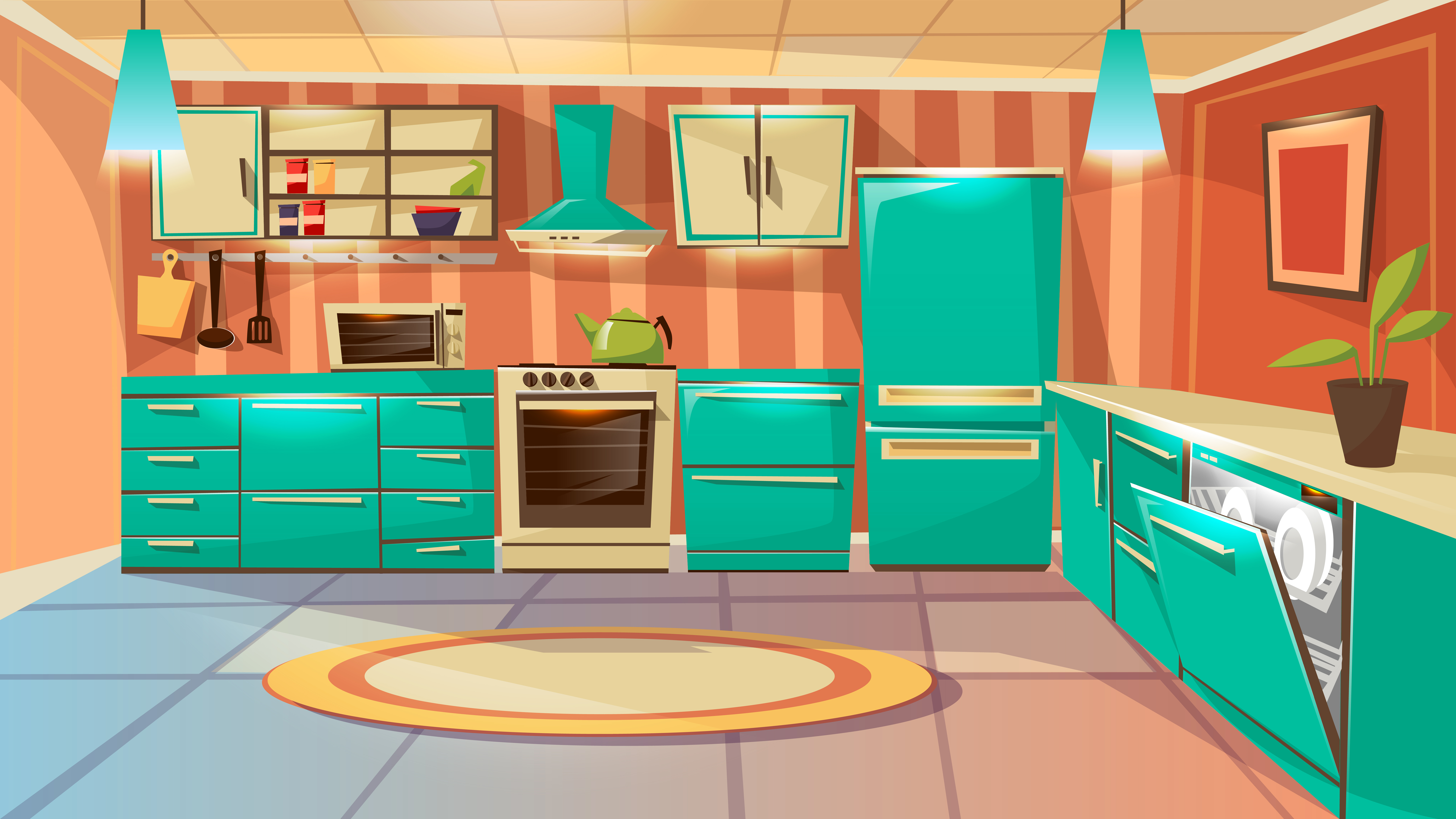 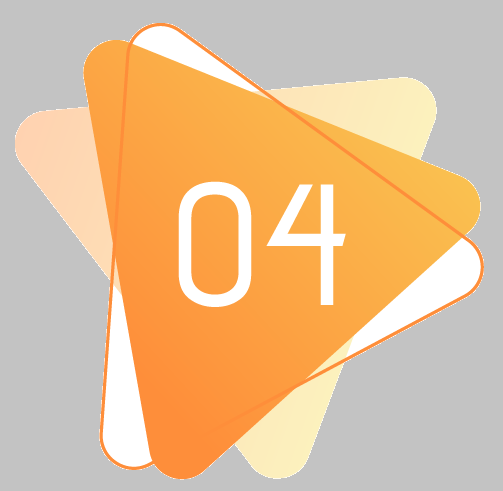 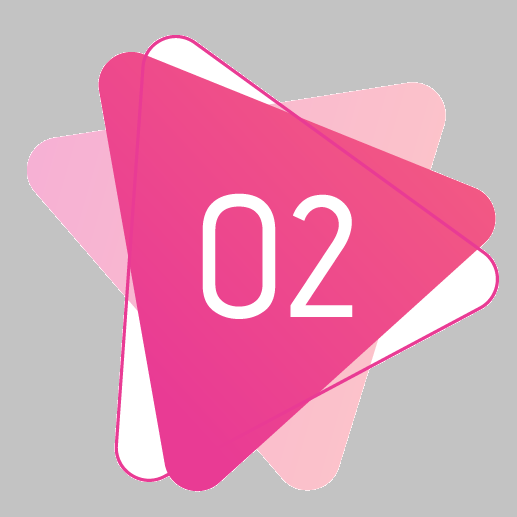 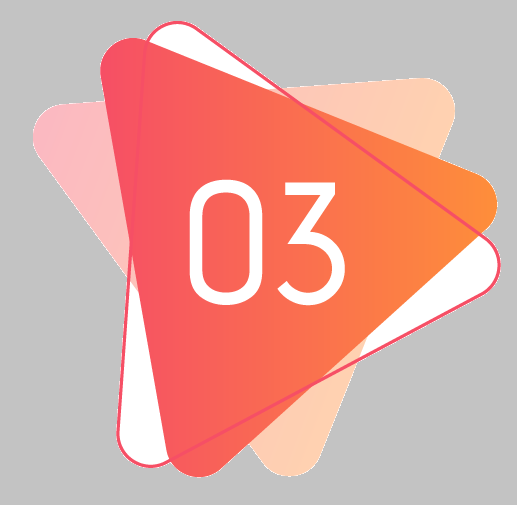 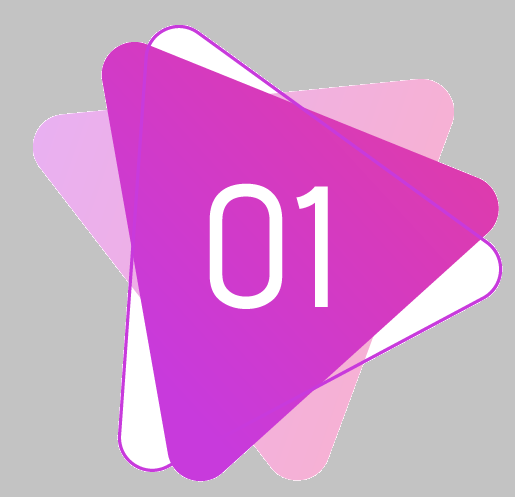 Chúc mừng sinh nhật mẹ!
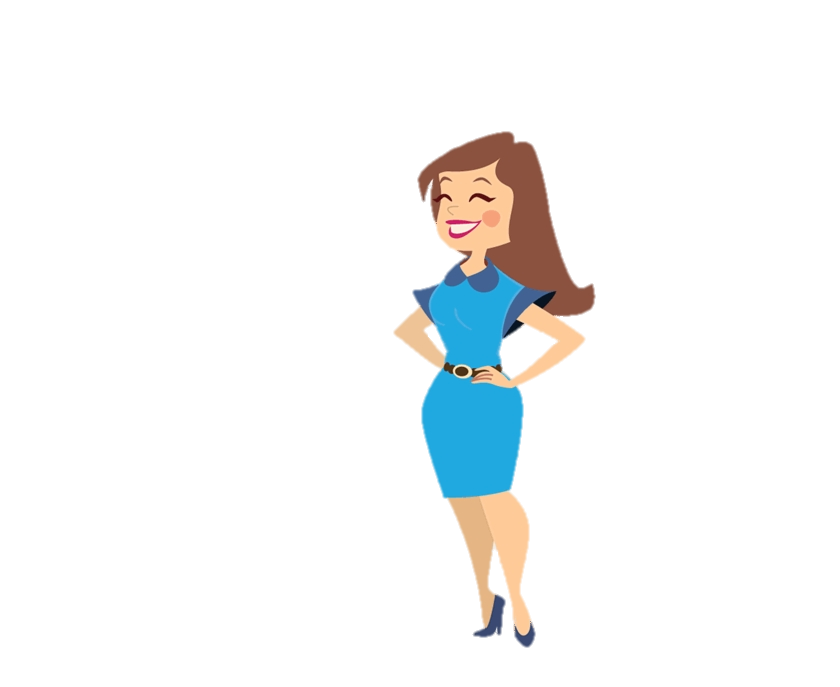 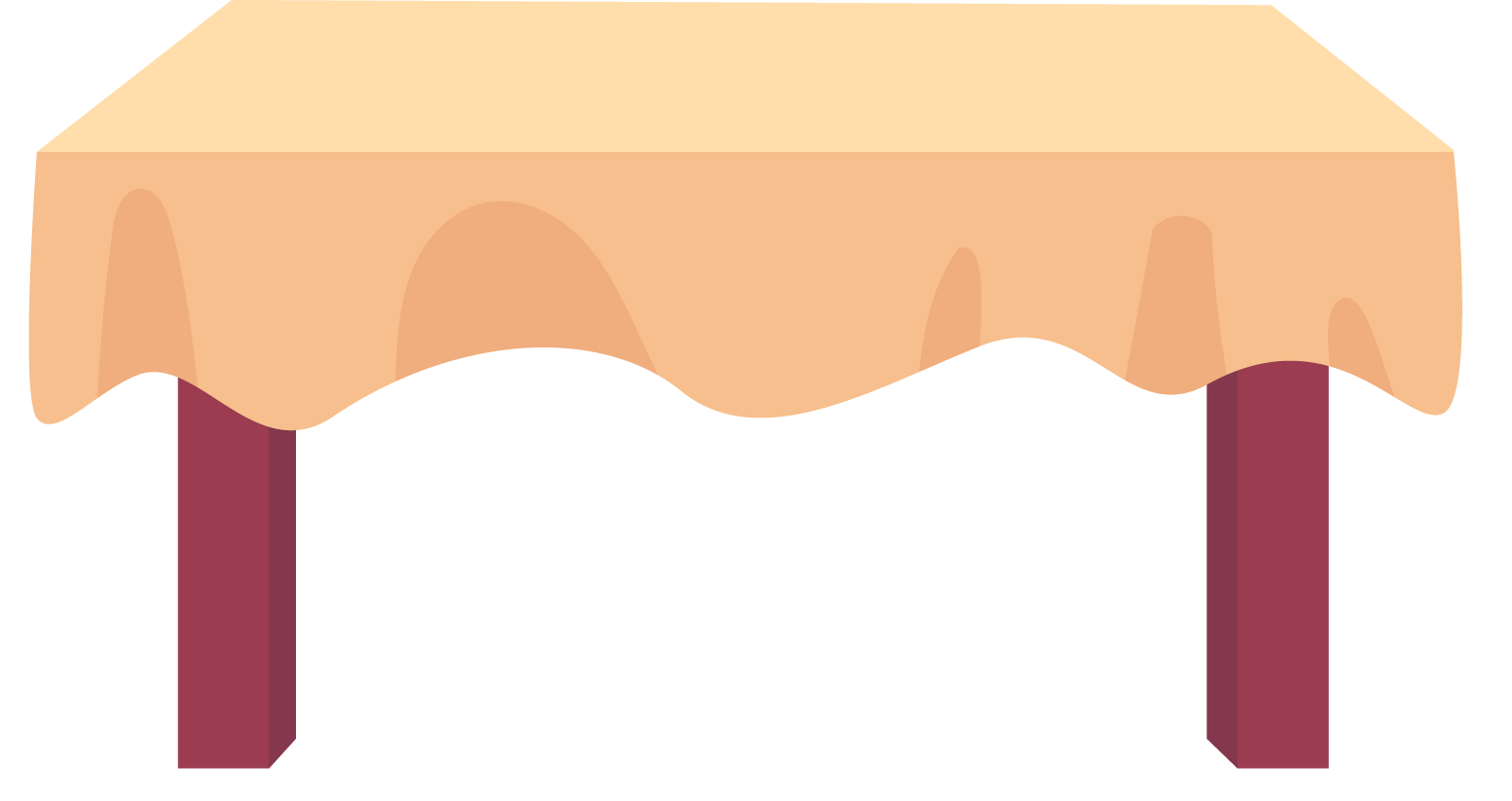 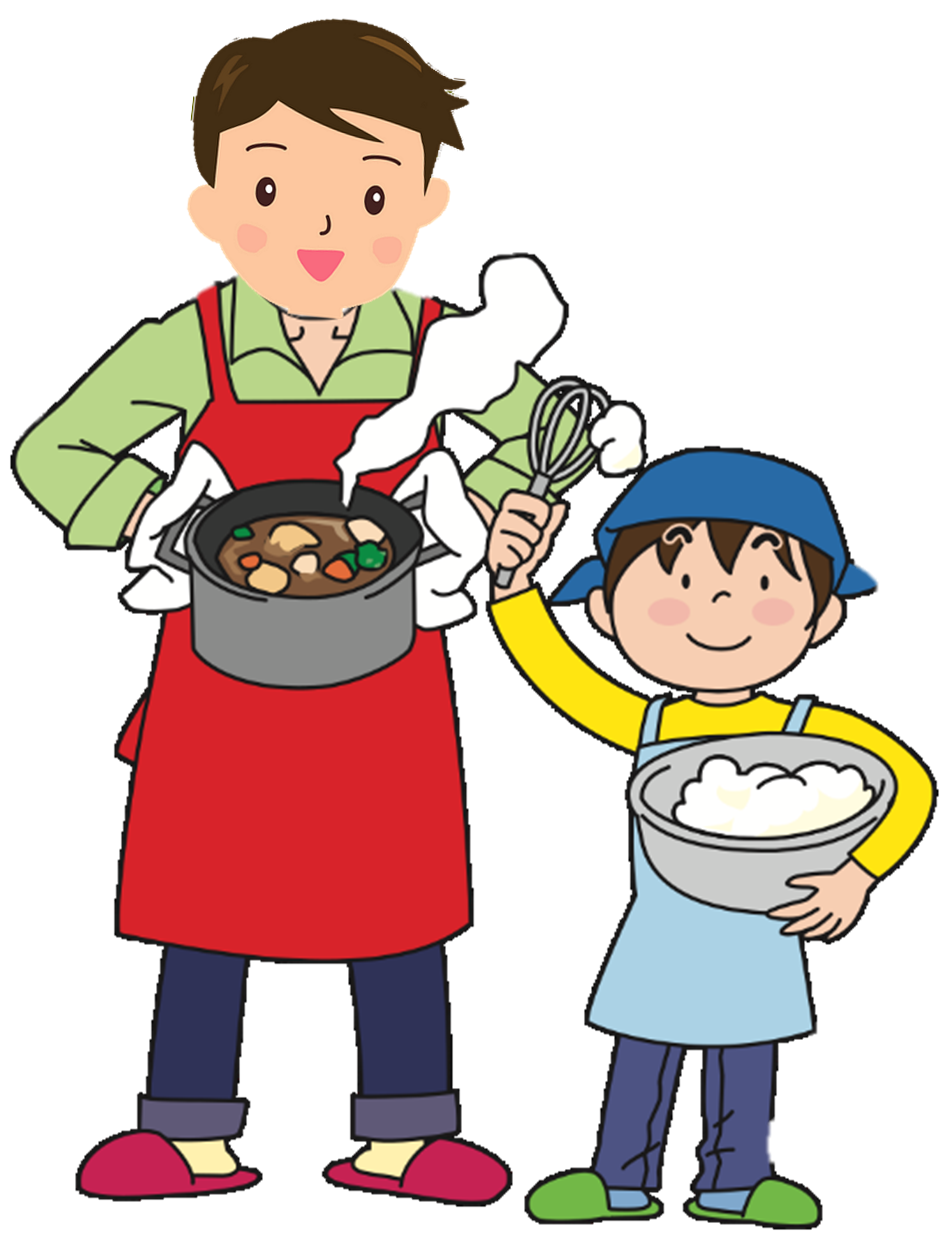 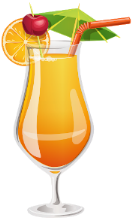 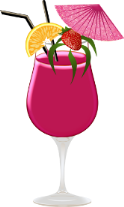 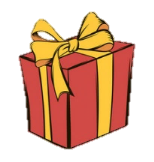 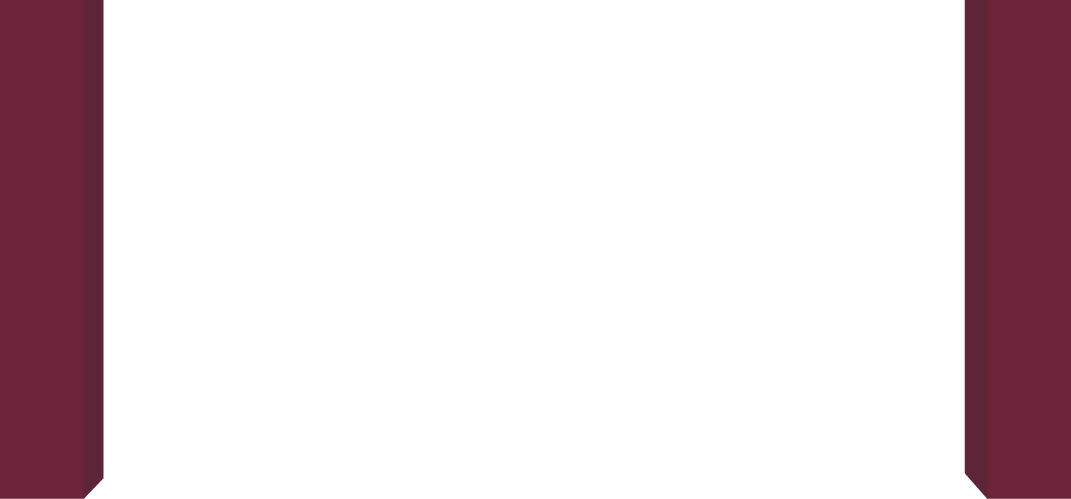 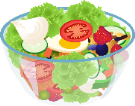 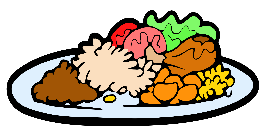 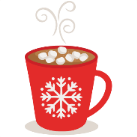 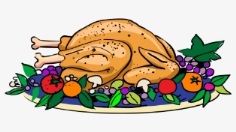 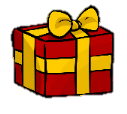 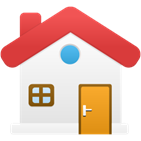 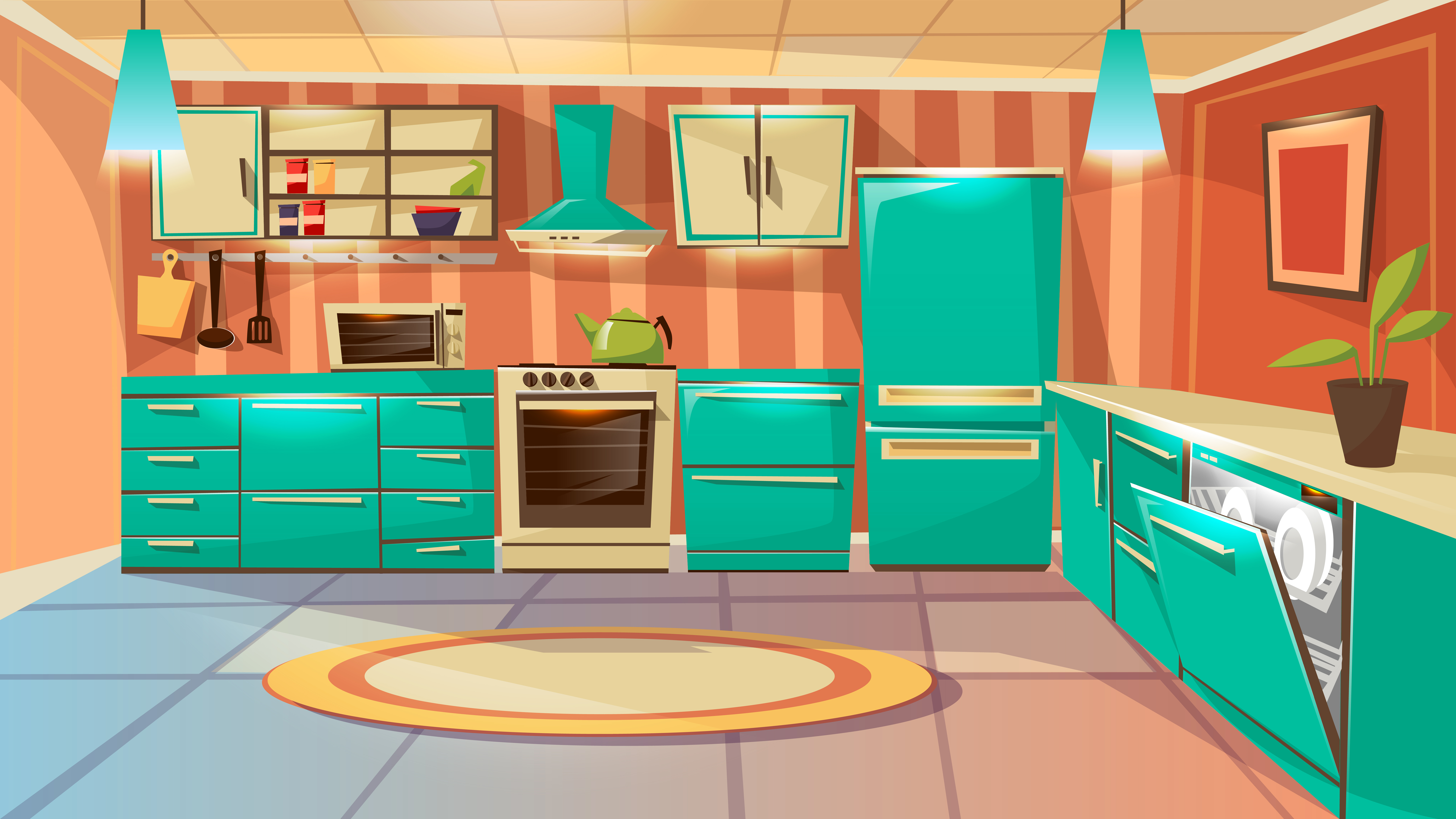 Câu hỏi 1: Mỗi gia đình đều có những sự kiện gì?
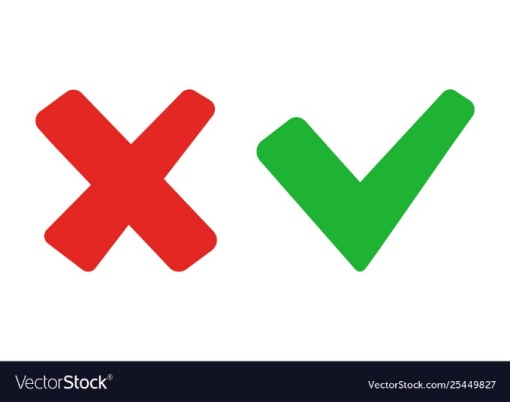 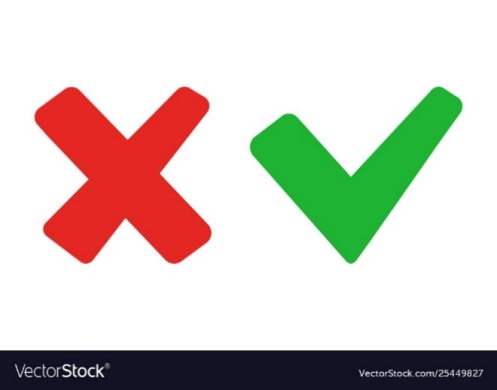 Những ngày kỉ niệm riêng.
Ngày Tết
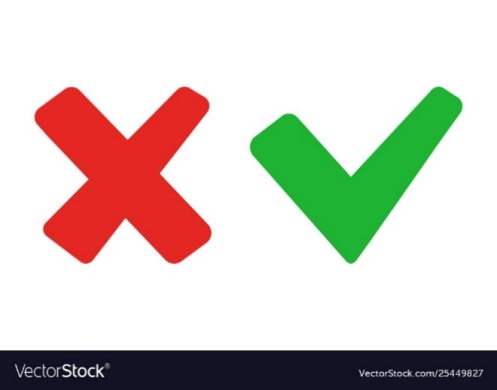 Những ngày đi chơi.
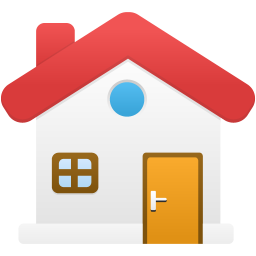 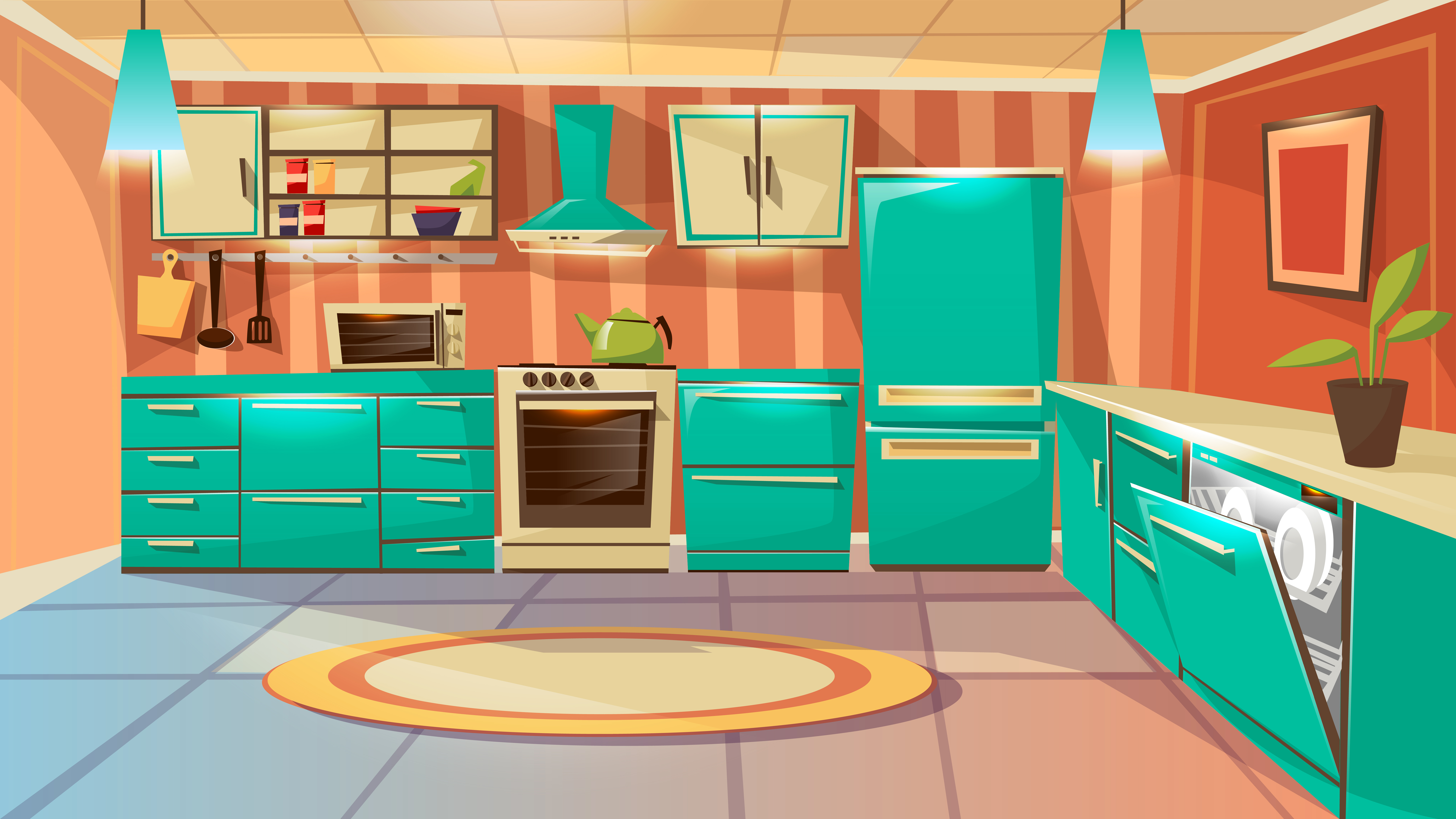 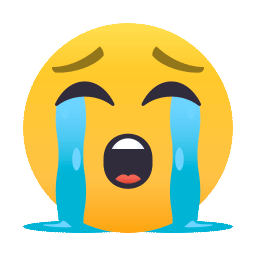 Câu hỏi 2: Gia đình bạn An đã làm gì trong ngày sinh nhật mẹ?
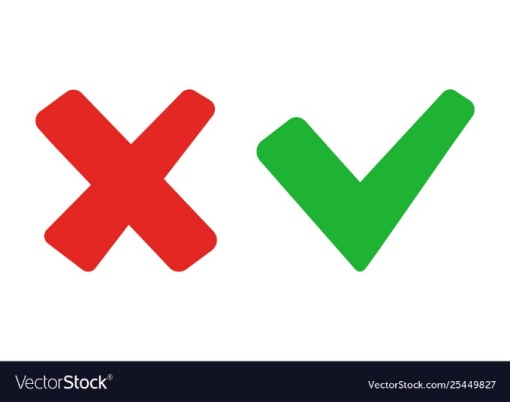 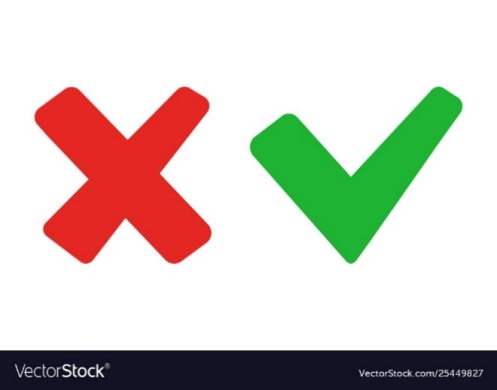 Tổ chức sinh nhật cho mẹ.
Cả nhà đi chơi ở công viên
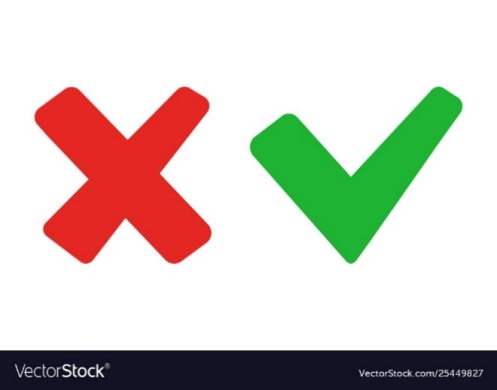 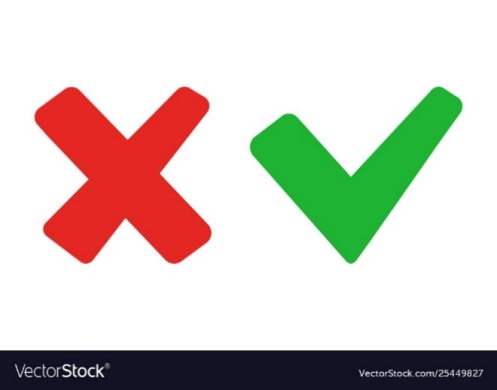 Cả nhà đi ăn nhà hàng.
Cả nhả đi biển.
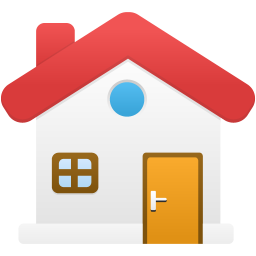 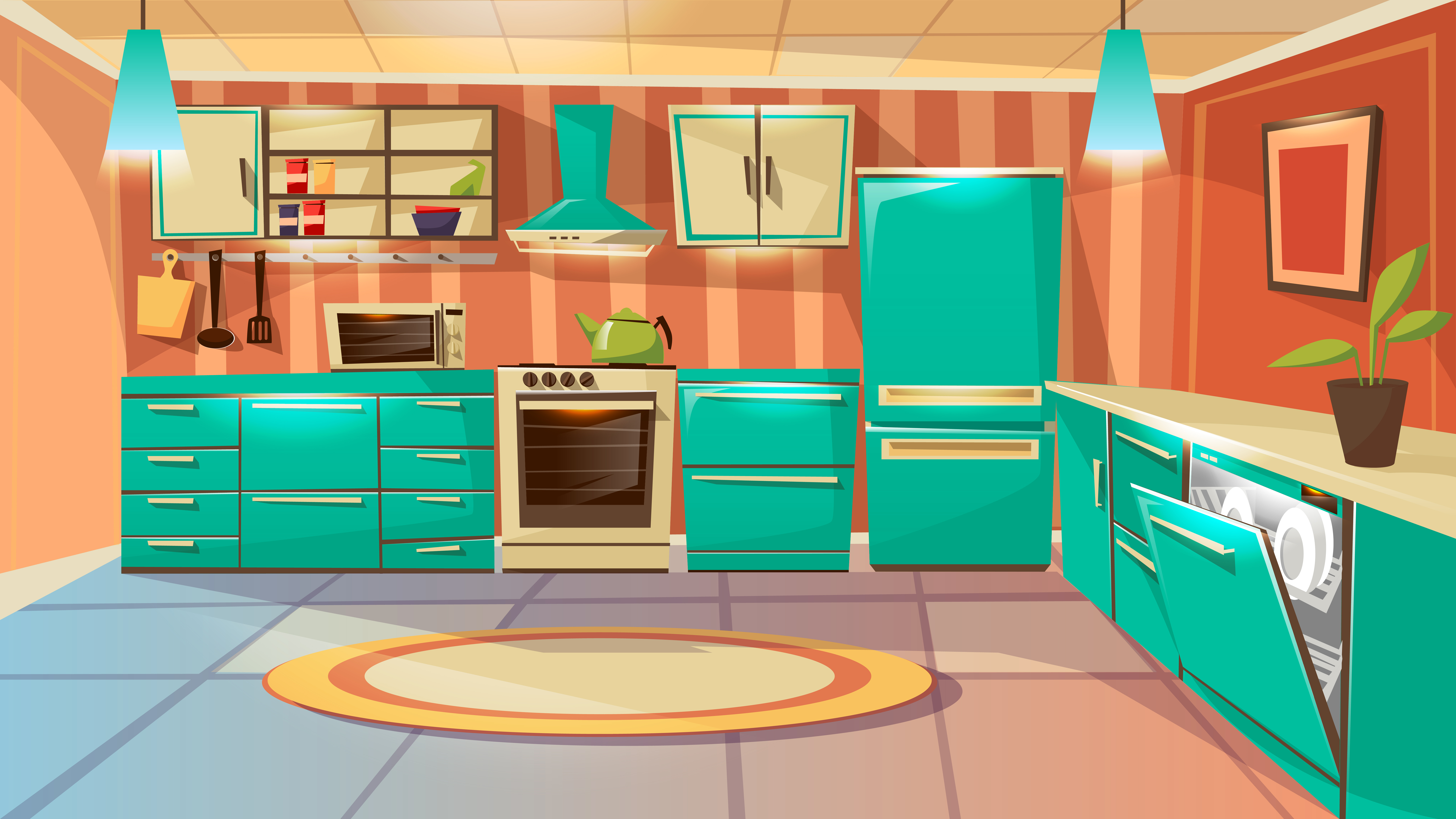 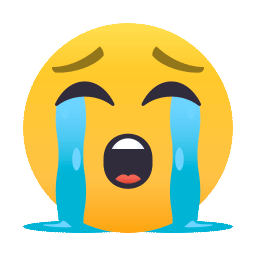 Câu hỏi 3: Mọi người có cảm xúc như thế nào trong ngày sinh nhật mẹ?
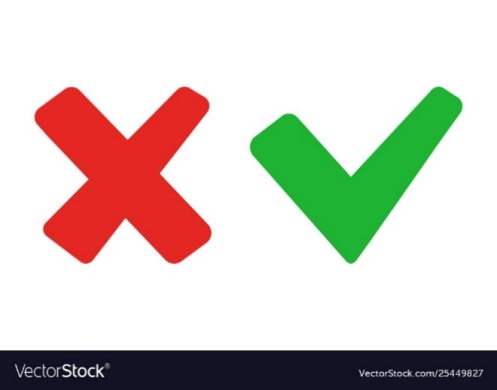 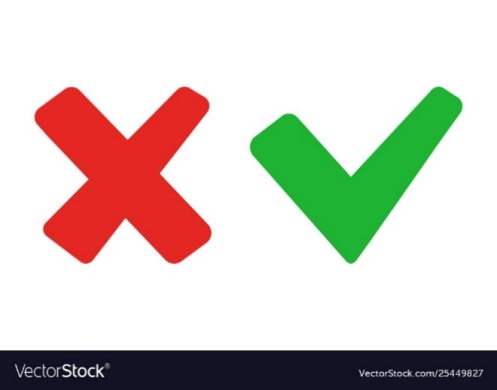 Mọi người đều buồn.
Mọi người đều hồi hộp.
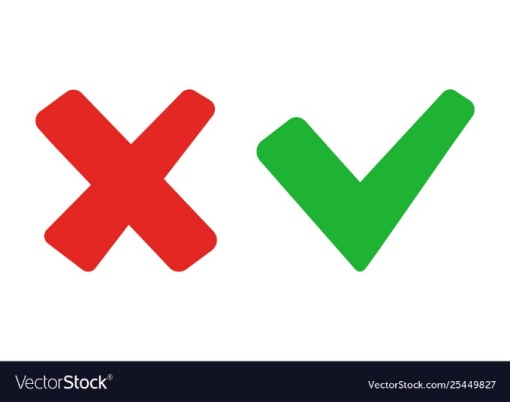 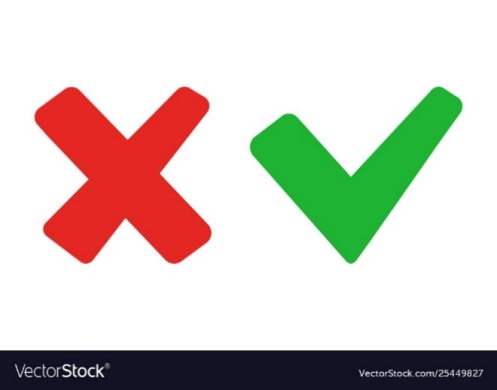 Mọi người đều vui vẻ, hạnh phúc
Mọi người đều lo lắng.
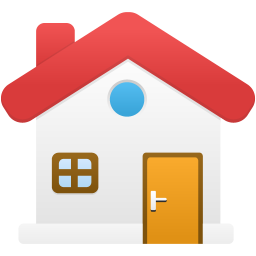 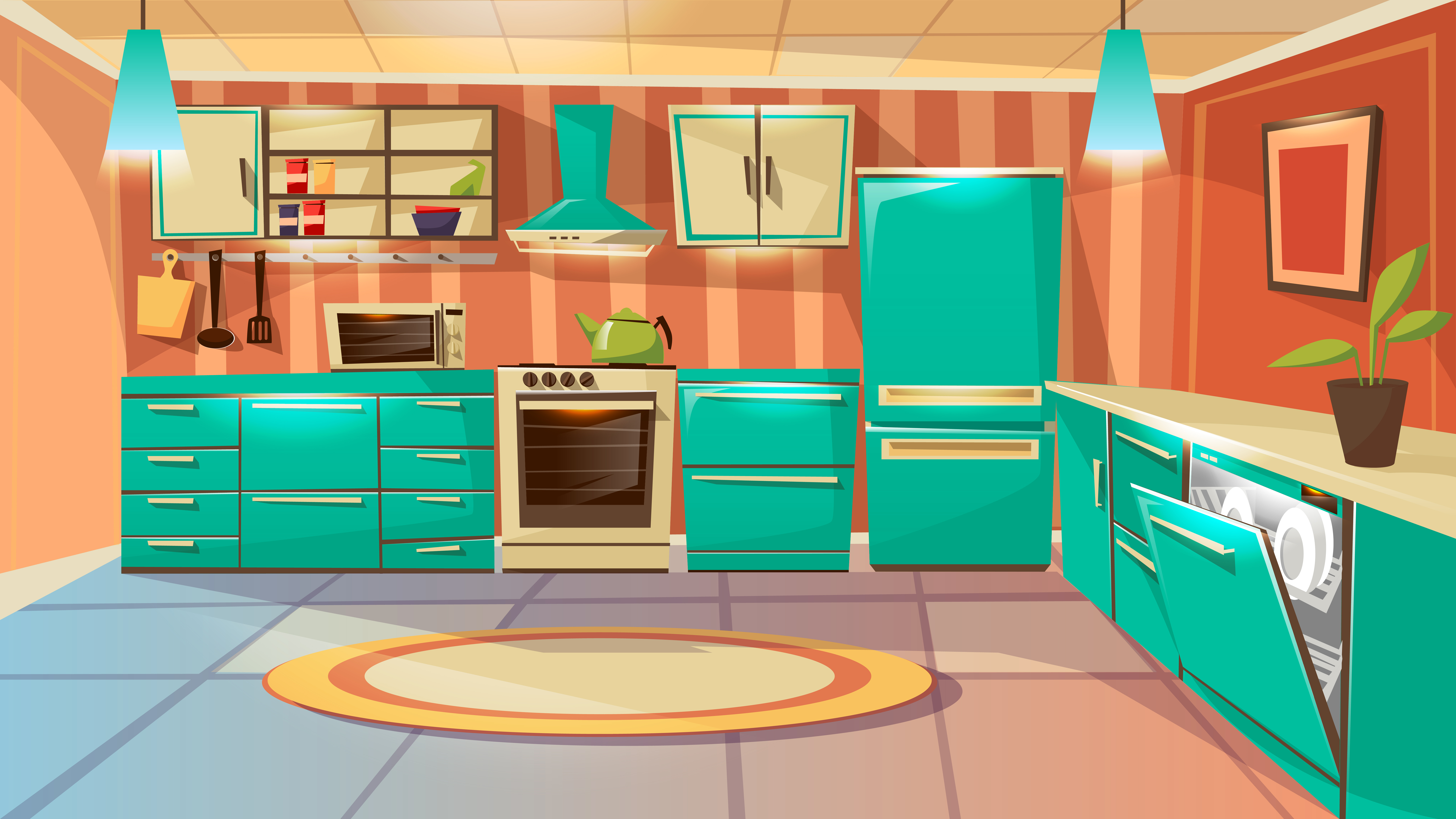 Câu hỏi 4: Em thường làm gì trong ngày sinh nhật của mẹ em?
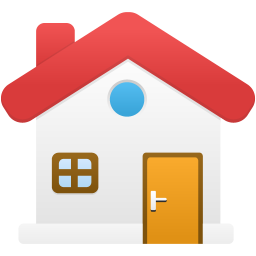 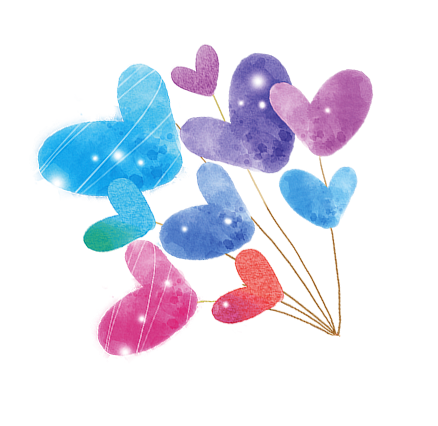 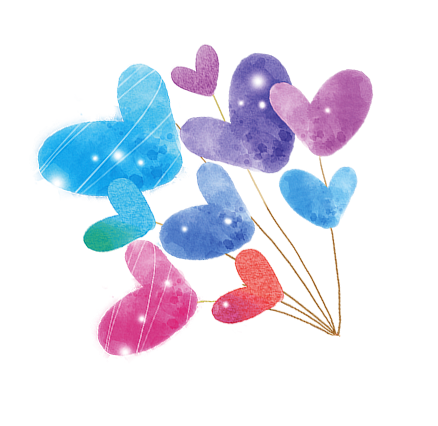 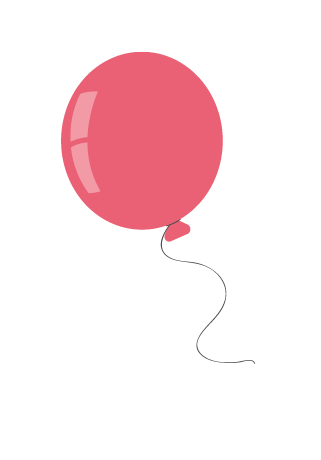 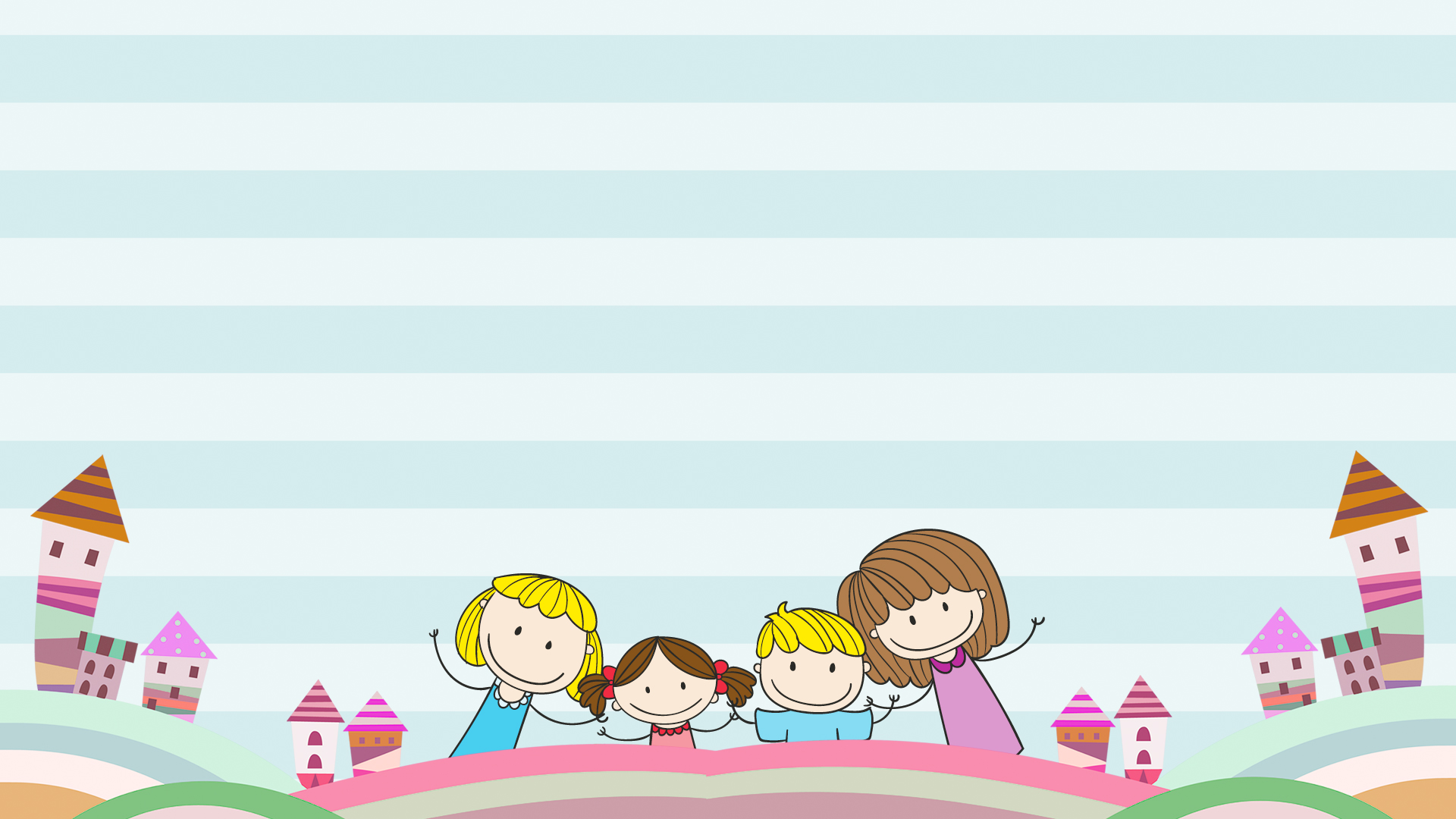 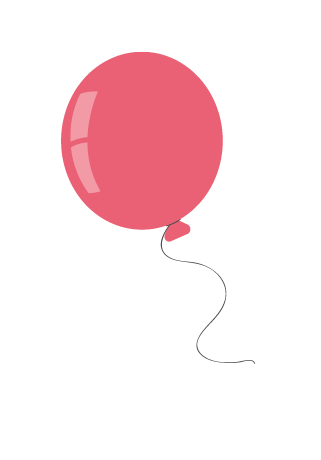 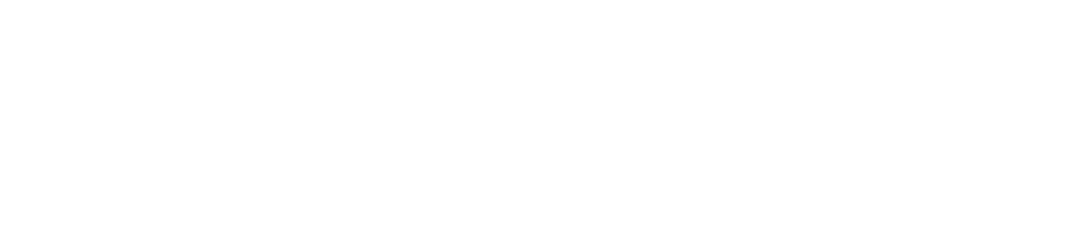